1920s
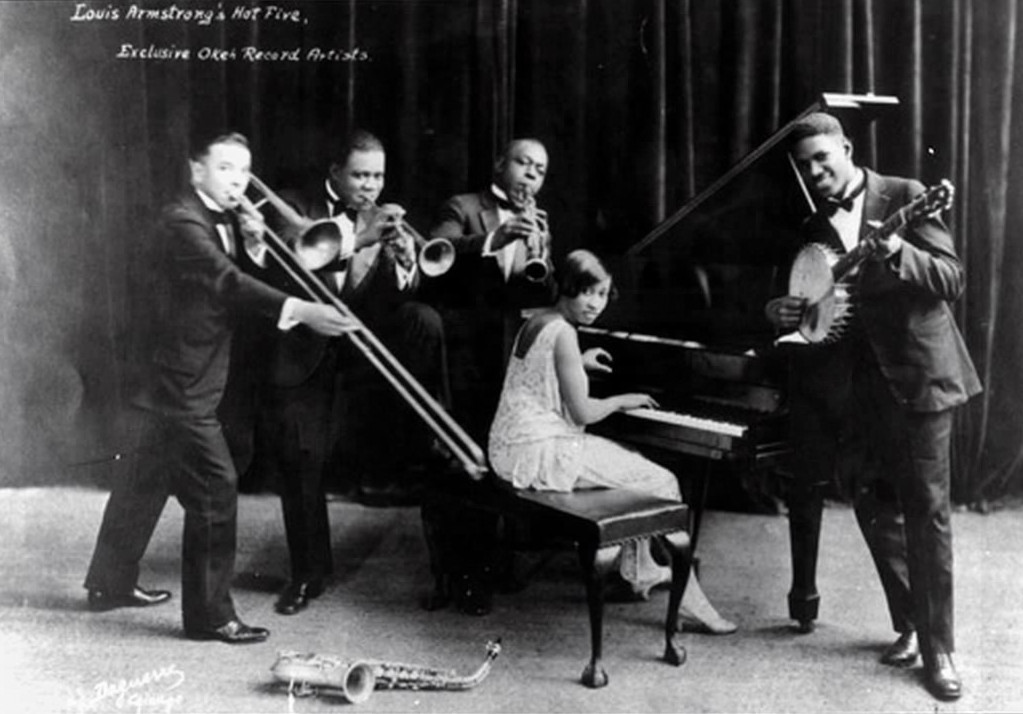 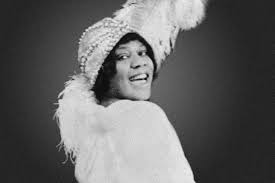 Jazz
Blues
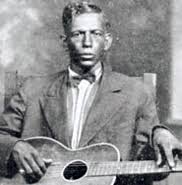 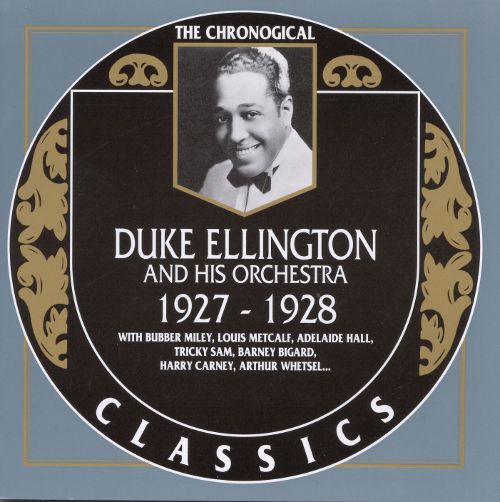 European and American music in the first half of the twentieth century:
Emergence of different, culturally competing styles of “modernism,” 
each semiotically marked by old-world/new-world connotations of class, race, generation, etc.
European and American music in the first half of the twentieth century:
Emergence of different, culturally competing styles of “modernism,” 
each semiotically marked by old-world/new-world connotations of class, race, generation, etc.  

In the twentieth century, what does it mean to be “modern”?
European and American music in the first half of the twentieth century:
Emergence of different, culturally competing styles of “modernism,” 
each semiotically marked by old-world/new-world connotations of class, race, generation, etc.  

In the twentieth century, what does it mean to be “modern”?
NOT ONE THING OR ONE STYLE, BUT A CONTINUUM OF MUSICAL “MODERNISMS,”
EACH WITH VERY DIFFERENT CULTURAL PURPOSES AND INTERESTS
European and American music in the first half of the twentieth century:
Emergence of different, culturally competing styles of “modernism,” 
each semiotically marked by old-world/new-world connotations of class, race, generation, etc.  

In the twentieth century, what does it mean to be “modern”?
NOT ONE THING OR ONE STYLE, BUT A CONTINUUM OF MUSICAL “MODERNISMS,”
EACH WITH VERY DIFFERENT CULTURAL PURPOSES AND INTERESTS
“Popular modernism,” rejection of or indifference to old-world concepts of “art” in favor of a more volatile, highly diverse array of popular rhythms, sounds, and styles; explicitly linked with the commercial music industry; attuned to the musical interests of a mass public
“Elite modernism,” the “classical tradition,” carrying on the high-Art interests of cultivated Europe (the old world), targeted 
at a limited sector of the public
European and American music in the first half of the twentieth century:
Emergence of different, culturally competing styles of “modernism,” 
each semiotically marked by old-world/new-world connotations of class, race, generation, etc.  

In the twentieth century, what does it mean to be “modern”?
NOT ONE THING OR ONE STYLE, BUT A CONTINUUM OF MUSICAL “MODERNISMS,”
EACH WITH VERY DIFFERENT CULTURAL PURPOSES AND INTERESTS
“Popular modernism,” rejection of or indifference to old-world concepts of “art” in favor of a more volatile, highly diverse array of popular rhythms, sounds, and styles; explicitly linked with the commercial music industry; attuned to the musical interests of a mass public
“Elite modernism,” the “classical tradition,” carrying on the high-Art interests of cultivated Europe (the old world), targeted 
at a limited sector of the public
The different styles and their connotations heightened after World War I (post-1918)
European and American music in the first half of the twentieth century:
Emergence of different, culturally competing styles of “modernism,” 
each semiotically marked by old-world/new-world connotations of class, race, generation, etc.  

In the twentieth century, what does it mean to be “modern”?
NOT ONE THING OR ONE STYLE, BUT A CONTINUUM OF MUSICAL “MODERNISMS,”
EACH WITH VERY DIFFERENT CULTURAL PURPOSES AND INTERESTS
“Popular modernism,” rejection of or indifference to old-world concepts of “art” in favor of a more volatile, highly diverse array of popular rhythms, sounds, and styles; explicitly linked with the commercial music industry; attuned to the musical interests of a mass public
“Elite modernism,” the “classical tradition,” carrying on the high-Art interests of cultivated Europe (the old world), targeted 
at a limited sector of the public
The different styles and their connotations heightened after World War I (post-1918)
1920s
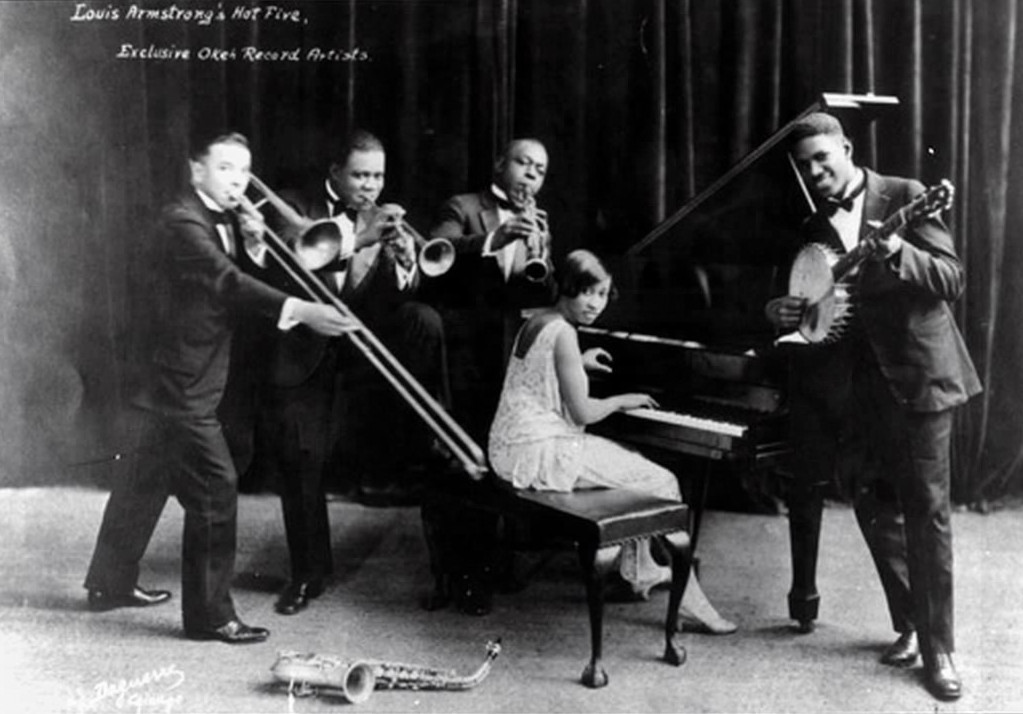 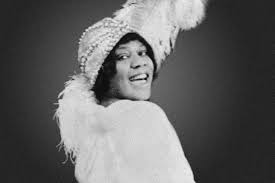 Bessie Smith, “St. Louis Blues”  (rec. 1925)
Jazz
Blues
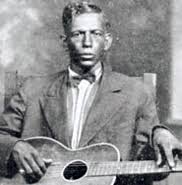 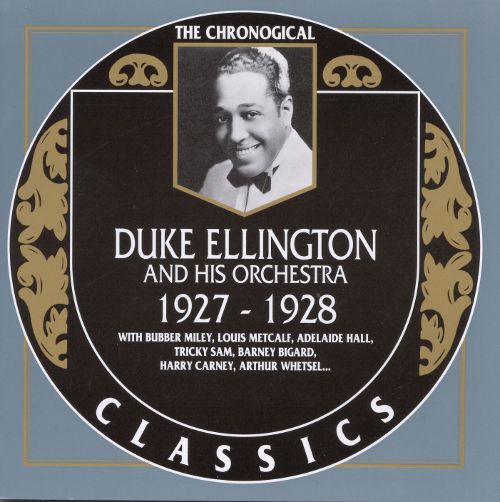 Standard 12-Bar Blues
1              2             3              4              5                     6             7             8              9           10            11            12
I     I     I     I    IV     IV    I     I     V   V    I     I
.
.
.
.
(V/IV)                                                                        (IV)                   (V7)
The Blues: Traditional Text Structure

Not “a a b” for each blues cycle but rather,
taking a more precise account of the rhyme pattern:
repeated lines                      new, rhyming line
a                  a                   a’

     b                  b                   b’

     c                  c                    c’

     d                  d                   d’

      . . . . . . . . . . . . . . . . . . . . . .
etc.
Twelve-Bar Blues with Text-Pattern 1 (a a a’, b b b’, c c c’. . . .)
Harmonic/rhythmic motion through three zones:
Initial text		                 Text repetition                                               New, rhyming text (completion)
(IV)
V
IV
recycle?
(V7/I)
I
I
I
(V7/IV)
1                2             3              4                  5                6                 7             8                   9                10               11               12
Zone 1		              Zone 2		           Zone 3
Twelve-Bar Blues with Text-Pattern 1 (a a a’, b b b’, c c c’. . . .)
Harmonic/rhythmic motion through three zones:
Initial text		              Text repetition                                                 New, rhyming text (completion)
(statement/proposition)                        (intensification; harmonic motion)              (resolution, closure)
(IV)
V
IV
recycle?
(V7/I)
I
I
I
(V7/IV)
1                2             3              4                  5                6                 7             8                   9                10               11               12
Zone 1		              Zone 2		           Zone 3
Twelve-Bar Blues with Text-Pattern 1 (a a a’, b b b’, c c c’. . . .)
Harmonic/rhythmic motion through three zones:
reflection/symmetry by text
Initial text		              Text repetition                                                 New, rhyming text (completion)
(statement/proposition)                        (intensification; harmonic motion)              (resolution, closure)
(IV)
V
IV
recycle?
(V7/I)
I
I
I
(V7/IV)
1                2             3              4                  5                6                 7             8                   9                10               11               12
Zone 1		              Zone 2		           Zone 3
Twelve-Bar Blues with Text-Pattern 1 (a a a’, b b b’, c c c’. . . .)
Interlocking Symmetries
reflection/symmetry by text
Initial text		                Text repetition                                                 New, rhyming text (completion)
(statement/proposition)                           (intensification; harmonic motion)              (resolution, closure)
(IV)
V
IV
recycle?
(V7/I)
I
I
I
(V7/IV)
1                2             3              4                  5                6                 7             8                   9                10               11               12
Zone 1		              Zone 2		           Zone 3
reflection/symmetry by harmonic contour
Twelve-Bar Blues with Text-Pattern 1 (a a a’, b b b’, c c c’. . . .)
Initial text		                 Text repetition                                               New, rhyming text (completion)
V
IV
I
I
I
(IV)
(V7/IV)
recycle?
reflection/symmetry by harmonic contour
(V7/I)
1                2             3              4                  5                6                 7             8                   9                10               11               12
Zone 1		              Zone 2		           Zone 3
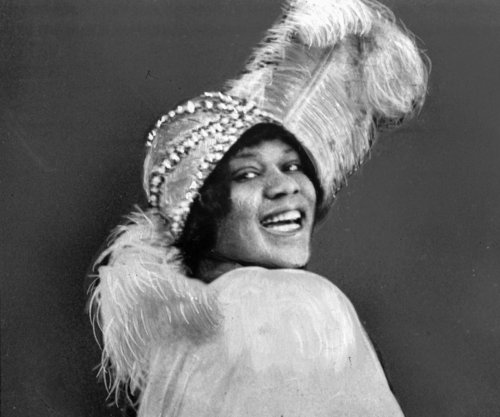 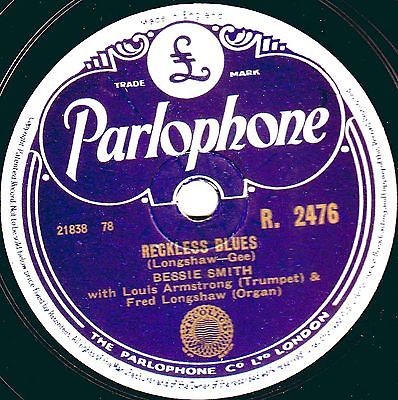 Bessie Smith
“Reckless Blues,” January 14, 1925
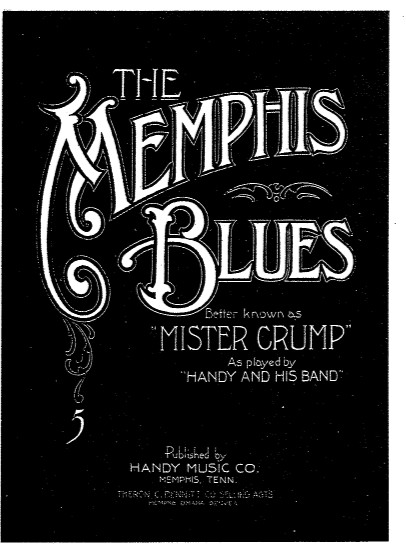 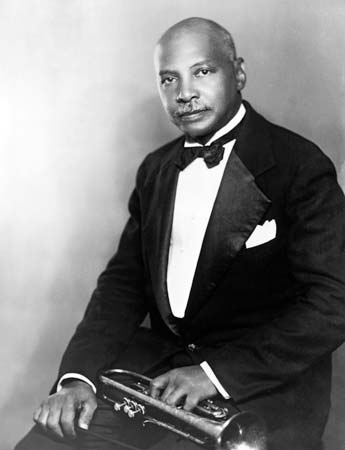 W. C. Handy
1912
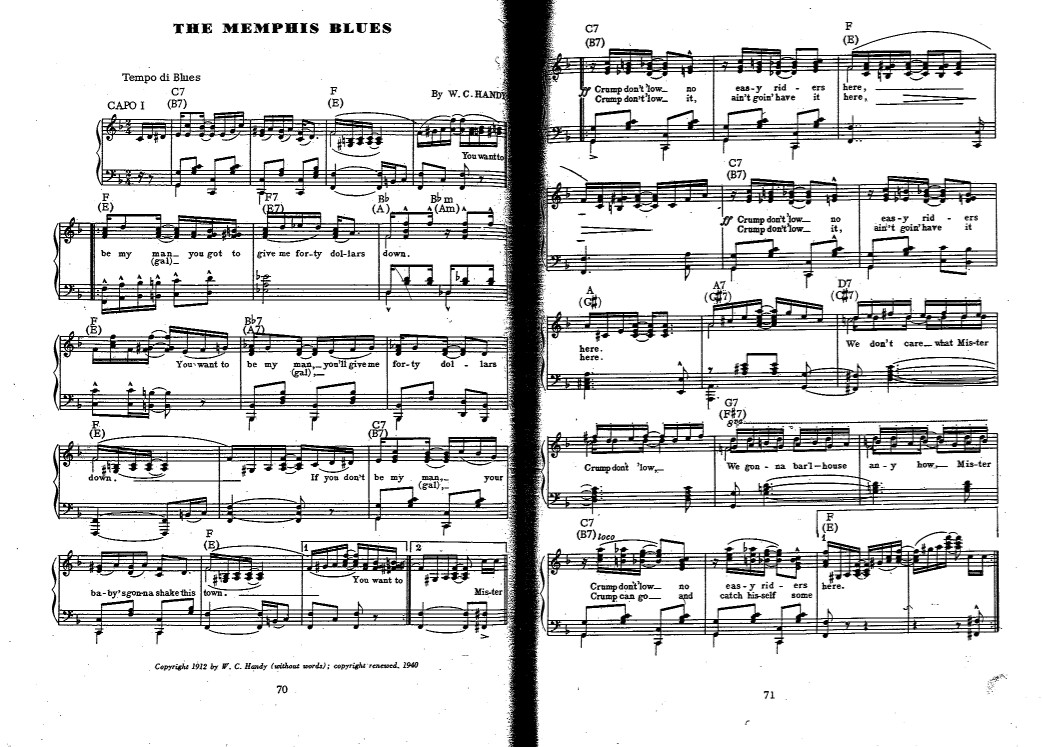 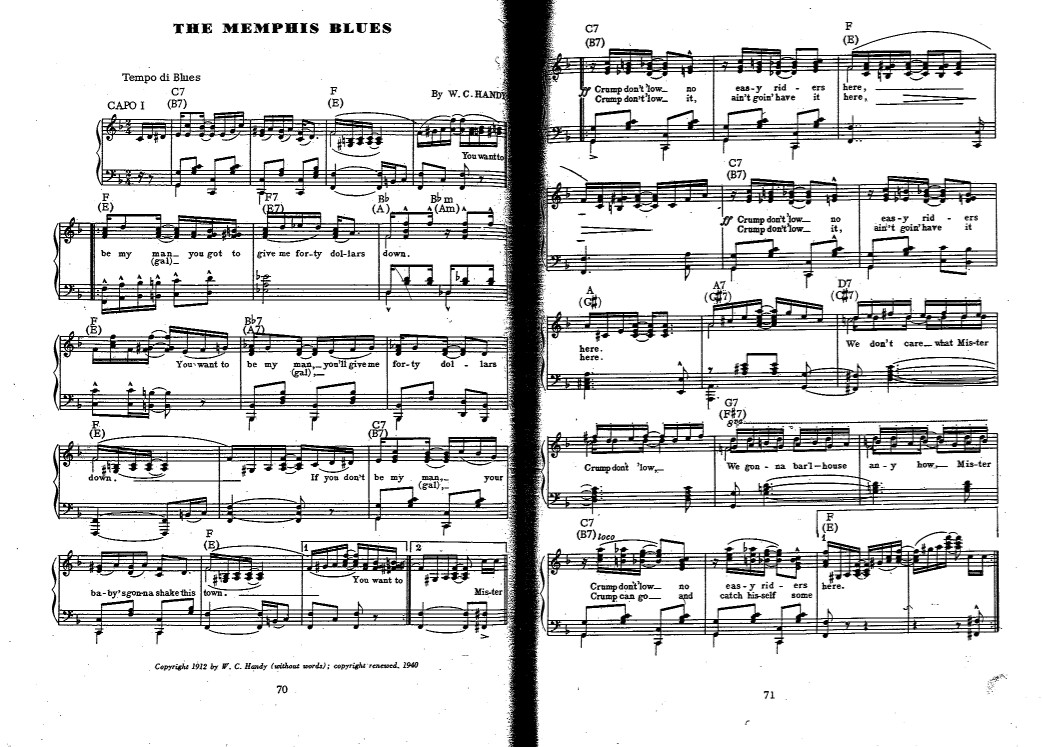 Non-Blues
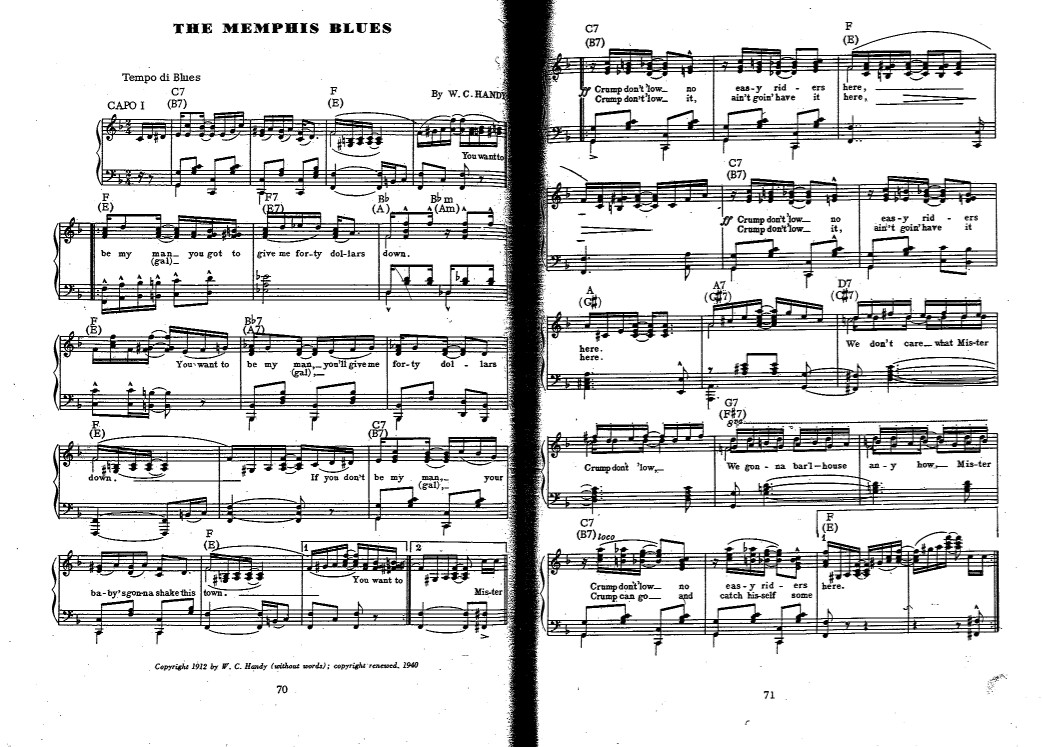 Blues
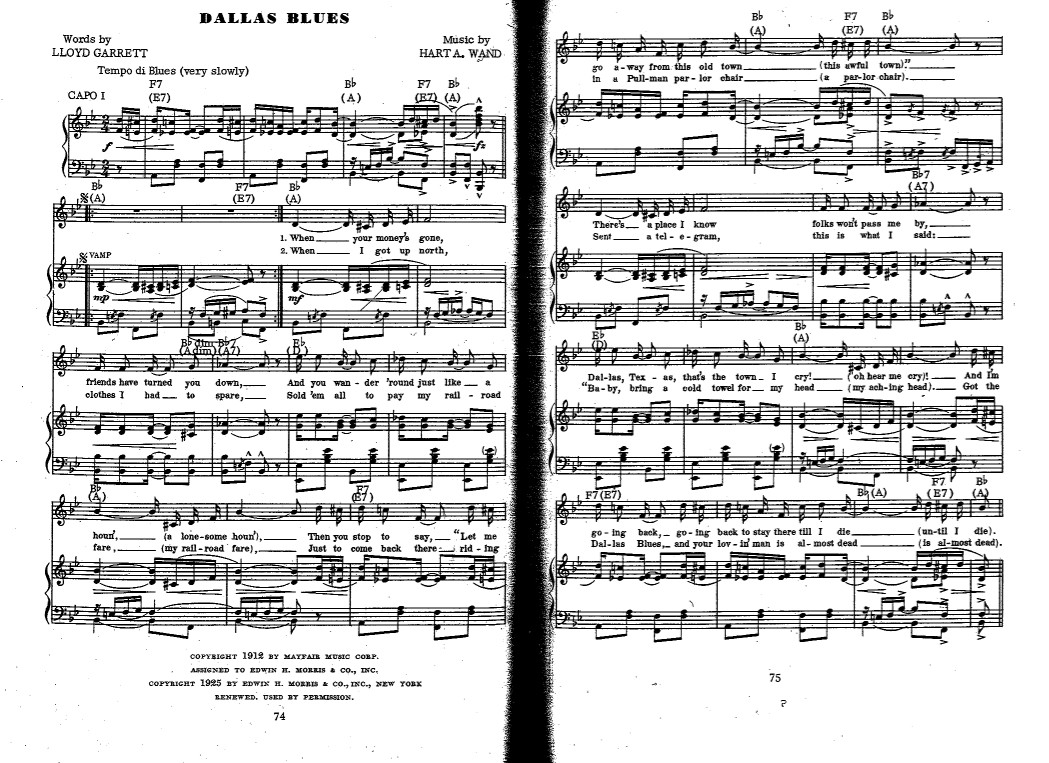 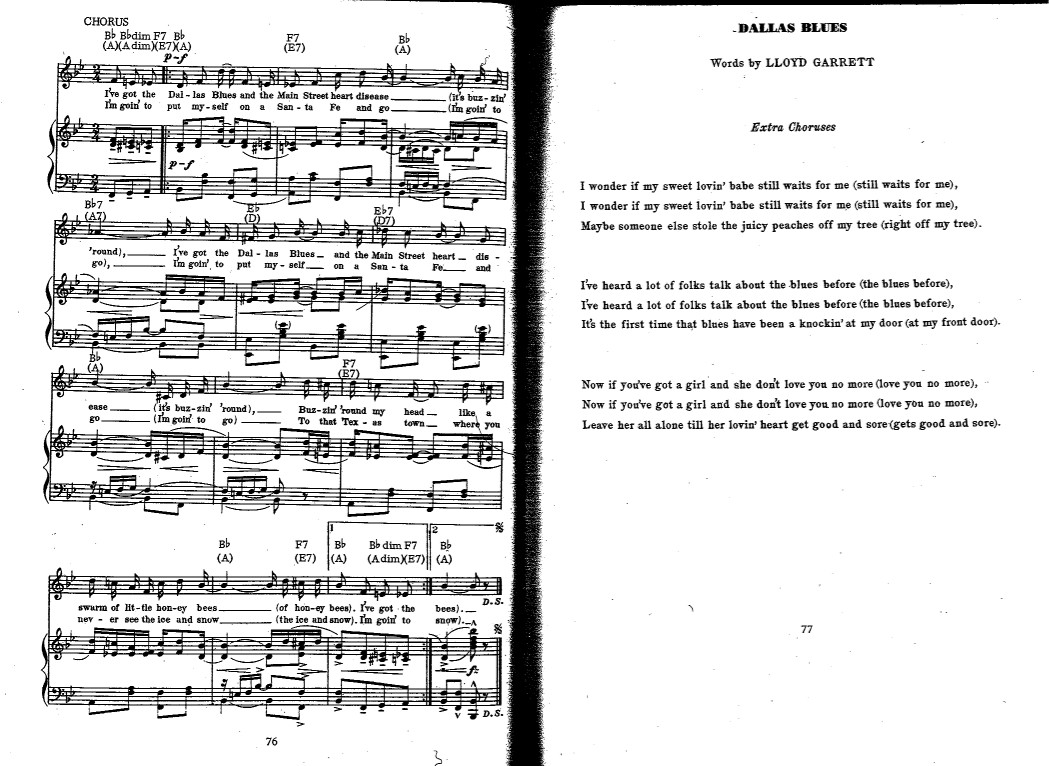 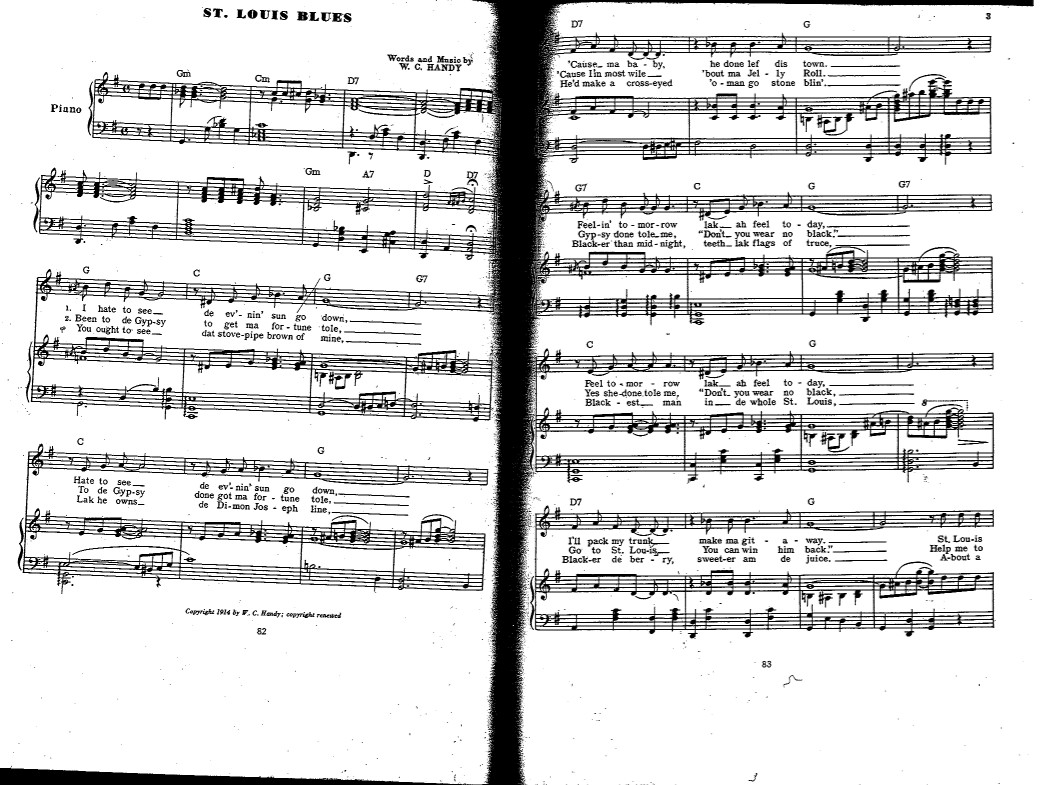 “Tango” style
12-bar “blues”
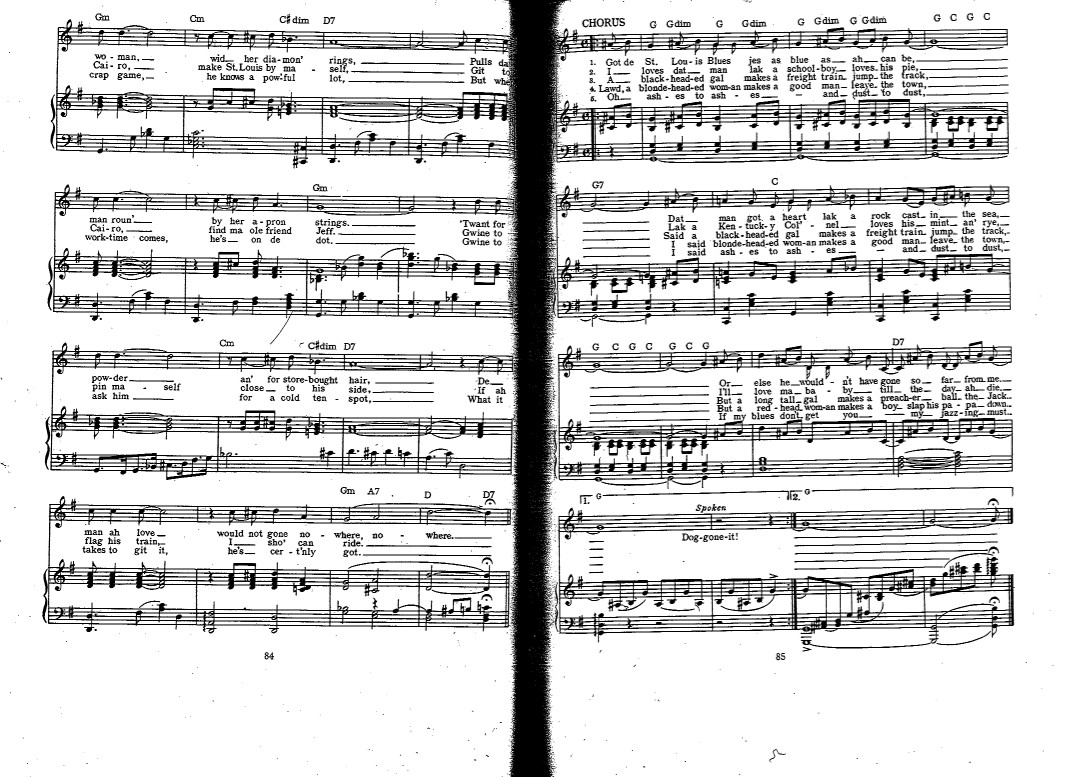 Tango
Early recordings of songs called “blues”: by popular white singers
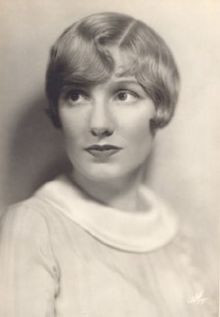 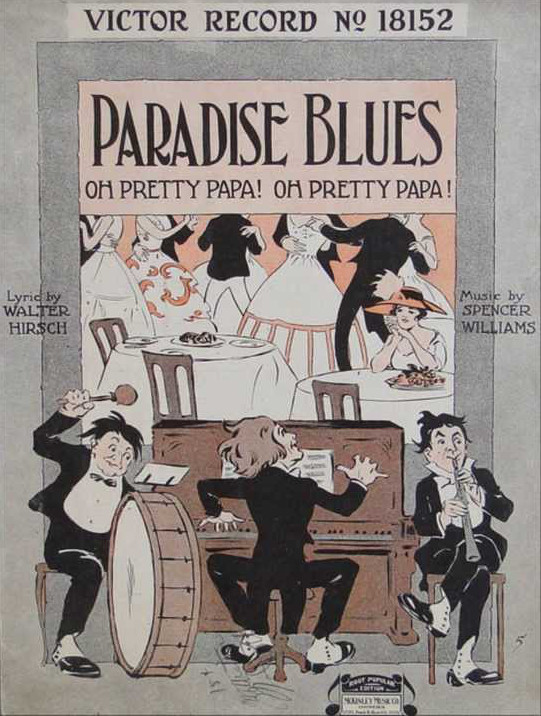 “Paradise Blues,” rec. November 17, 1916
(but not a 12-bar blues at all!)
Marion Harris
Early recordings of songs called “blues”: by popular white singers
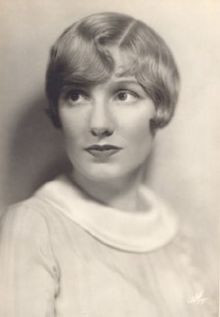 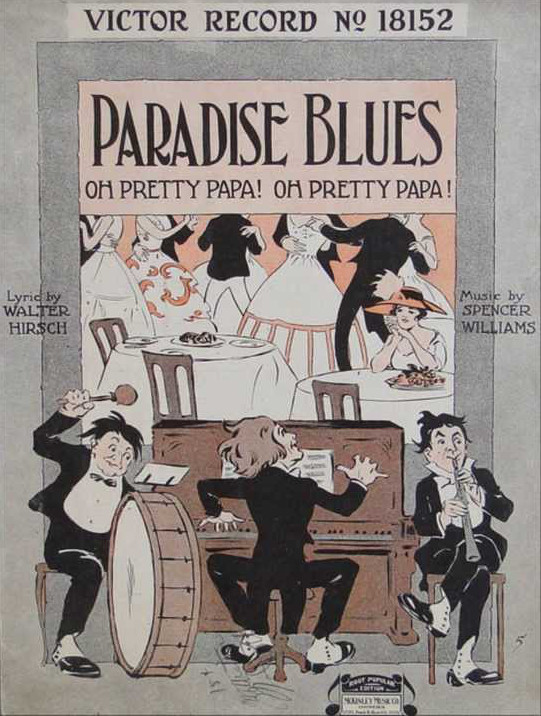 Honey, don’t play me no opera,
Play me some blue melody. 
I don’t care nothin’ ‘bout Carmen
When I hear these harmonies. . . .
“Paradise Blues,” rec. November 17, 1916
(but not a 12-bar blues at all!)
Marion Harris
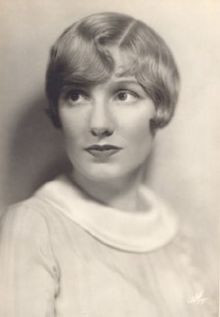 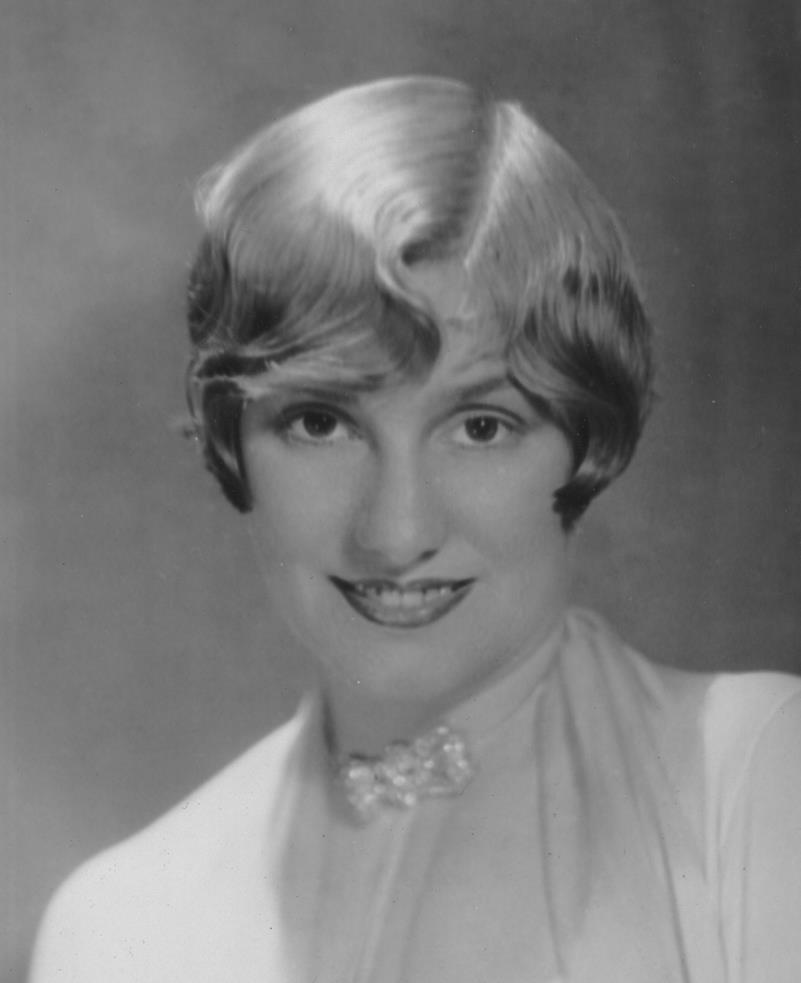 Marion Harris
“St. Louis Blues,” April 16, 1920
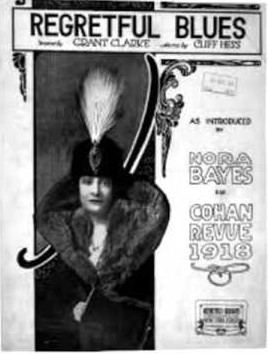 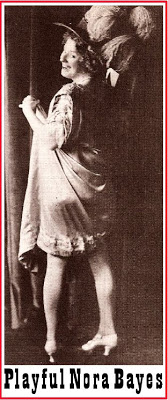 1910s, Initial impact of African-American popular-music styles and influences

(= overlapping styles, often also combined, blurred, and picked up, 
imitated as “new 20th-c. urban-modern style” by white America)
1910s, Initial impact of African-American popular-music styles and influences

(= overlapping styles, often also combined, blurred, and picked up, 
imitated as “new 20th-c. urban-modern style” by white America)
Minstrelsy
1910s, Initial impact of African-American popular-music styles and influences

(= overlapping styles, often also combined, blurred, and picked up, 
imitated as “new 20th-c. urban-modern style” by white America)
Minstrelsy

Ragtime
1910s, Initial impact of African-American popular-music styles and influences

(= overlapping styles, often also combined, blurred, and picked up, 
imitated as “new 20th-c. urban-modern style” by white America)
Minstrelsy

Ragtime

Black Vaudeville entertainments (black dialects, etc.)
1910s, Initial impact of African-American popular-music styles and influences

(= overlapping styles, often also combined, blurred, and picked up, 
imitated as “new 20th-c. urban-modern style” by white America)
Minstrelsy

Ragtime

Black Vaudeville entertainments (black dialects, etc.)

“Blues” as a style of singing—or a genre 
      determined  by the nature of its text
1910s, Initial impact of African-American popular-music styles and influences

(= overlapping styles, often also combined, blurred, and picked up, 
imitated as “new 20th-c. urban-modern style” by white America)
Minstrelsy

Ragtime

Black Vaudeville entertainments (black dialects, etc.)

“Blues” as a style of singing—or a genre 
      determined  by the nature of its text

Prototypical 12-bar blues
The first-recorded “jazz” instrumental version of the blues
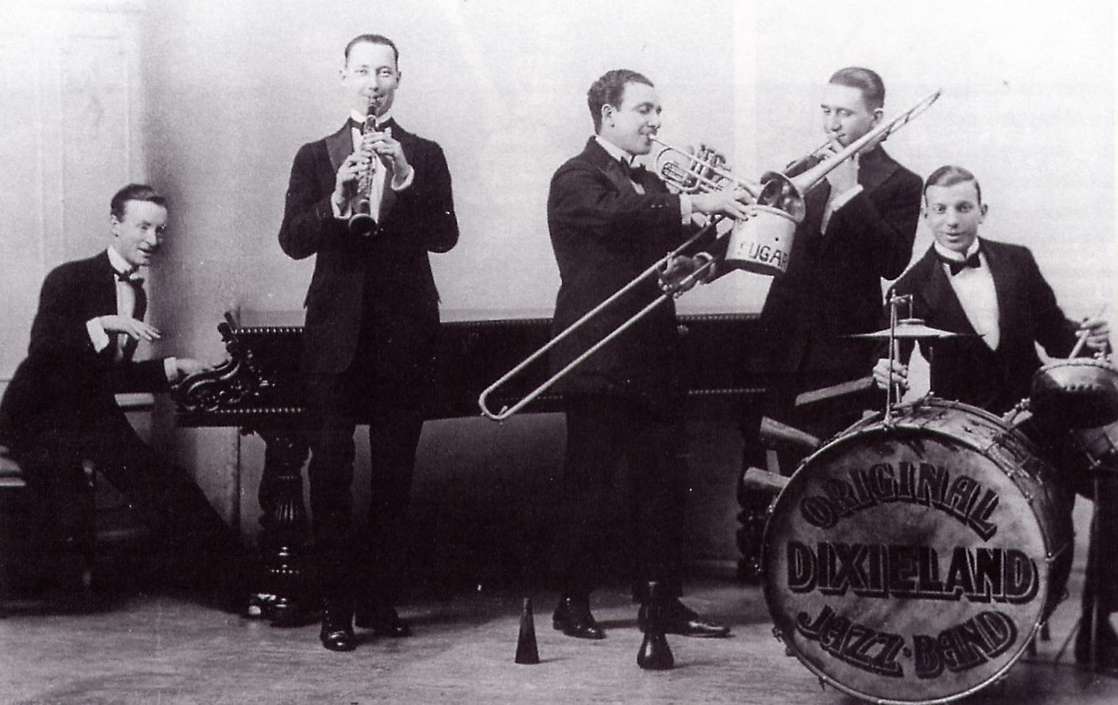 The Original Dixieland Jazz Band:
“Livery Stable Blues,” February 26, 1917
One of the first African-American recordings of jazz/blues
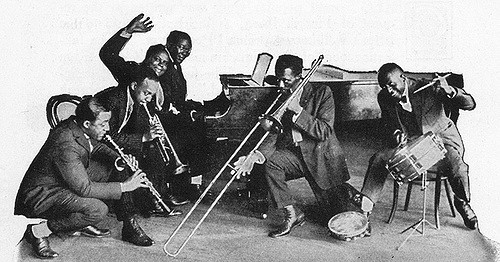 Wilbur Sweatman’s Original Jazz Band
“Dallas Blues,” October 4, 1918
Also very early: James Reese Europe (returning from WWI)
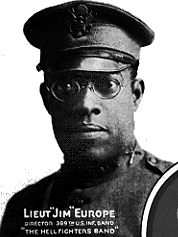 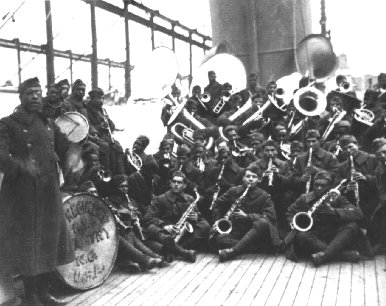 James Reese Europe
“Memphis Blues,” March 7, 1919
“St. Louis Blues,” March 3-7, 1919
369th U.S. Infantry Band (“Hellfighters Band”)
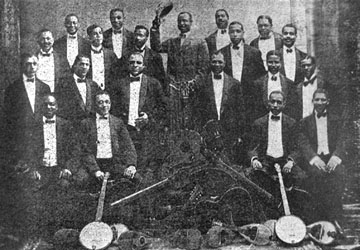 James Reese Europe’s Clef Club Orchestra, c. 1912
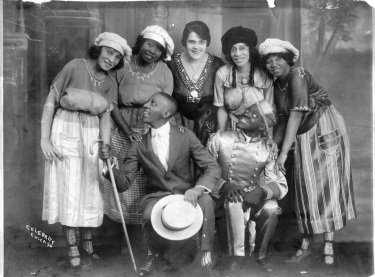 “Black Vaudeville,” 1870s-1930s




Music (popular styles, ragtime, minstrelsy adaptations, 
     eventually “blues”)

Dance

Comedy

Traveling circuits of troupes
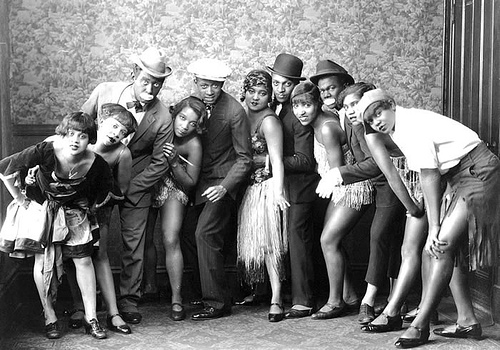 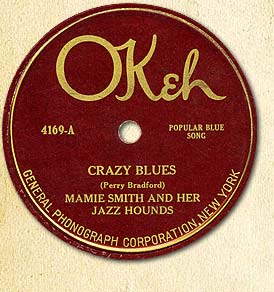 Mamie Smith
“Crazy Blues,” August 10, 1920
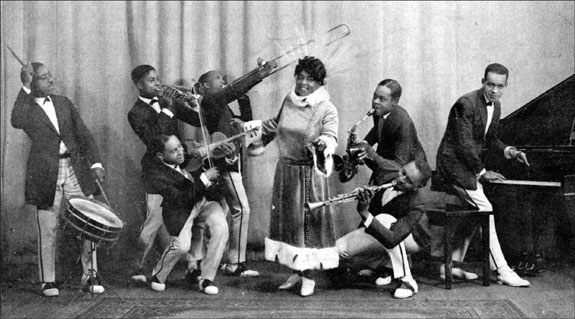 The first “blues” recording by an African-American singer, 1920
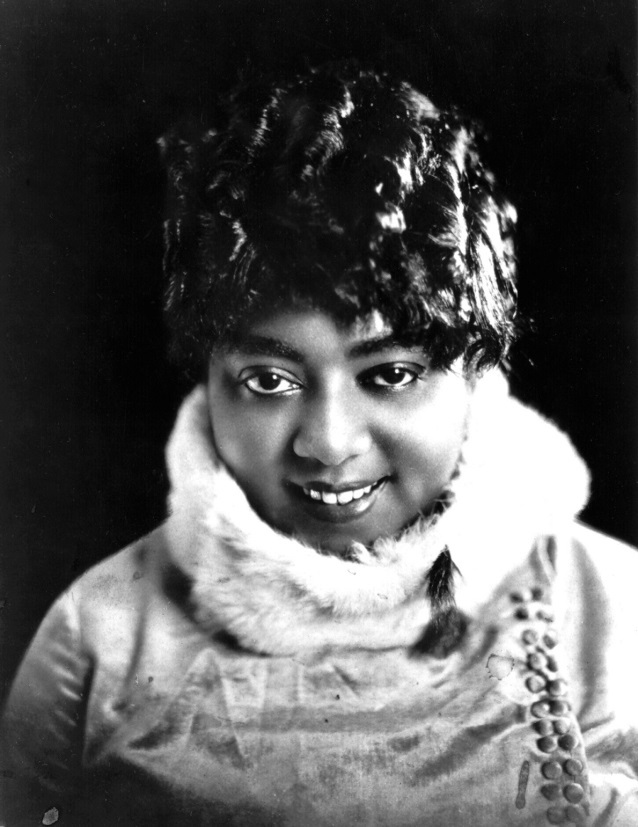 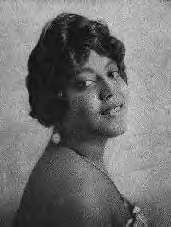 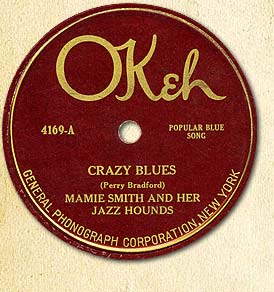 Mamie Smith
“Crazy Blues,” August 10, 1920
Verse-Chorus Format (Vaudeville / Tin Pan Alley / Commercial Song)

           Verse 1?  - - Verse 2? -   Chorus? - - -     Verse 3? . . . . .Verse 4?        Chorus variant?
                                 BLUES                                    BLUES              BLUES
The first “blues” recording by an African-American singer, 1920
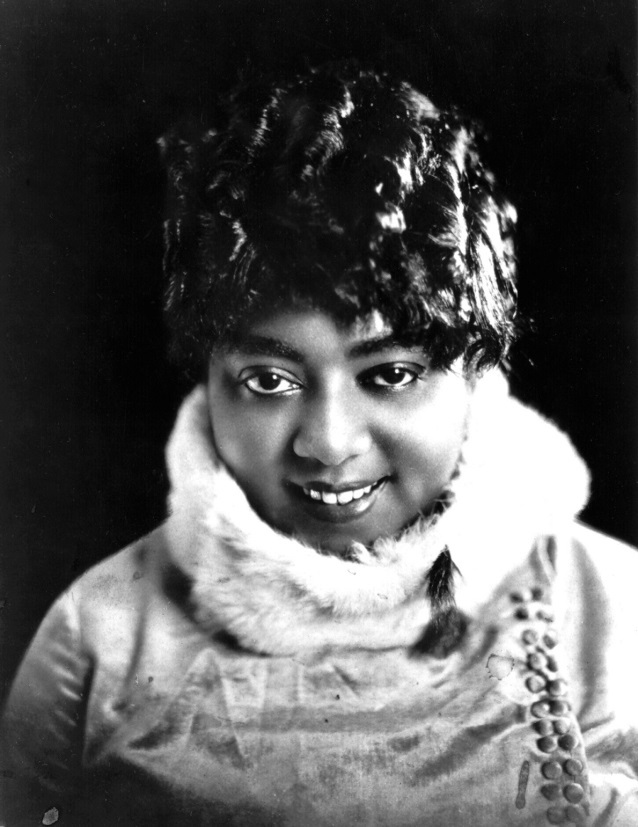 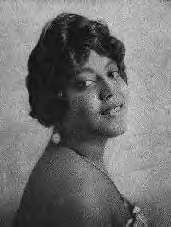 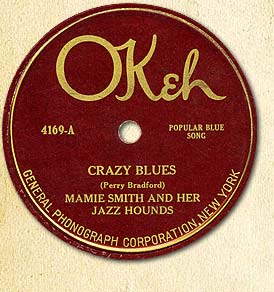 Mamie Smith
“Crazy Blues,” August 10, 1920
Verse-Chorus Format (Vaudeville / Tin Pan Alley / Commercial Song)

           Verse 1?  - - Verse 2? -   Chorus? - - -     Verse 3? . . . . .Verse 4?        Chorus variant?
                                 BLUES                                    BLUES              BLUES
The first “blues” recording by an African-American singer, 1920
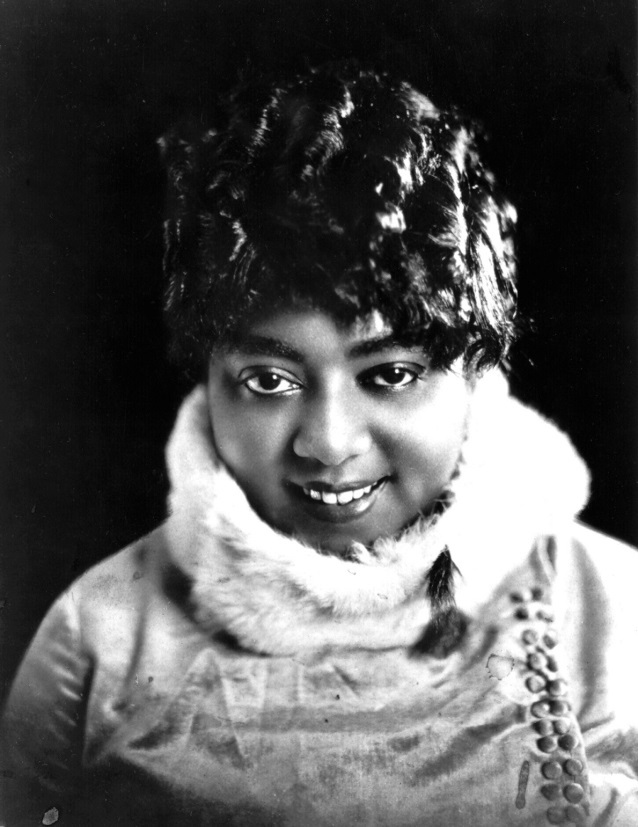 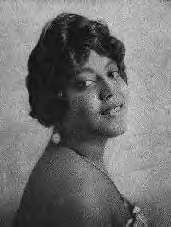 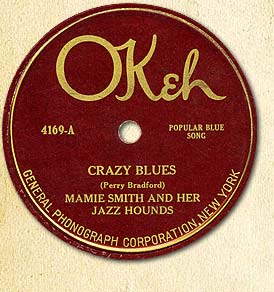 Mamie Smith
“Crazy Blues,” August 10, 1920
Verse-Chorus Format (Vaudeville / Tin Pan Alley / Commercial Song)

           Verse 1?  - - Verse 2? -   Chorus? - - -     Verse 3? . . . . .Verse 4?        Chorus variant?
                                 BLUES                                    BLUES              BLUES
The first “blues” recording by an African-American singer, 1920
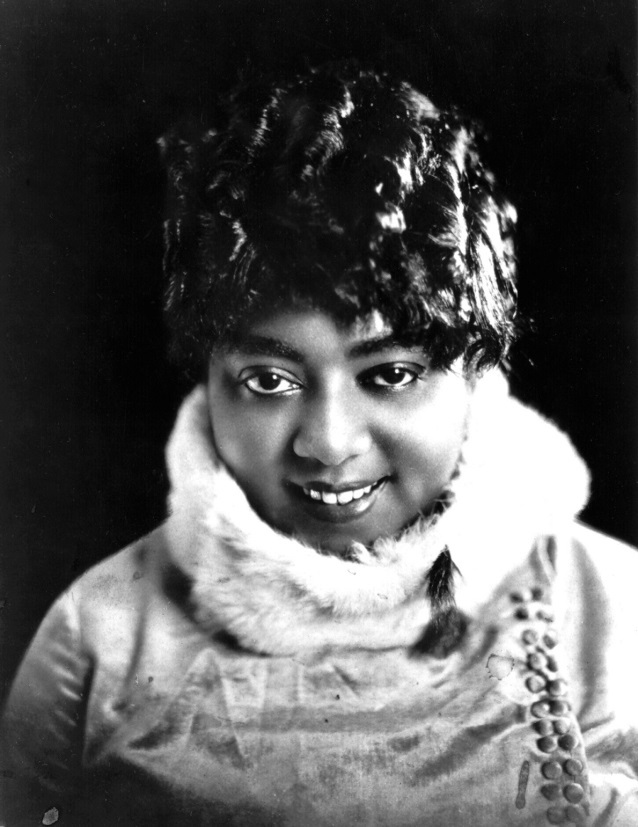 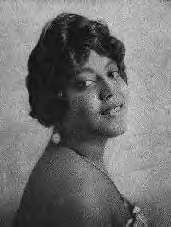 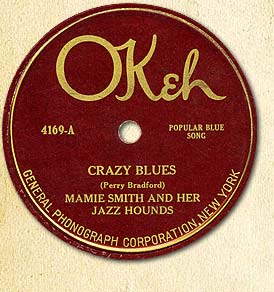 Mamie Smith
“Crazy Blues,” August 10, 1920
Verse-Chorus Format (Vaudeville / Tin Pan Alley / Commercial Song)

           Verse 1?  - - Verse 2? -   Chorus? - - -     Verse 3? . . . . .Verse 4?        Chorus variant?
                                 BLUES                                    BLUES              BLUES
The first “blues” recording by an African-American singer, 1920
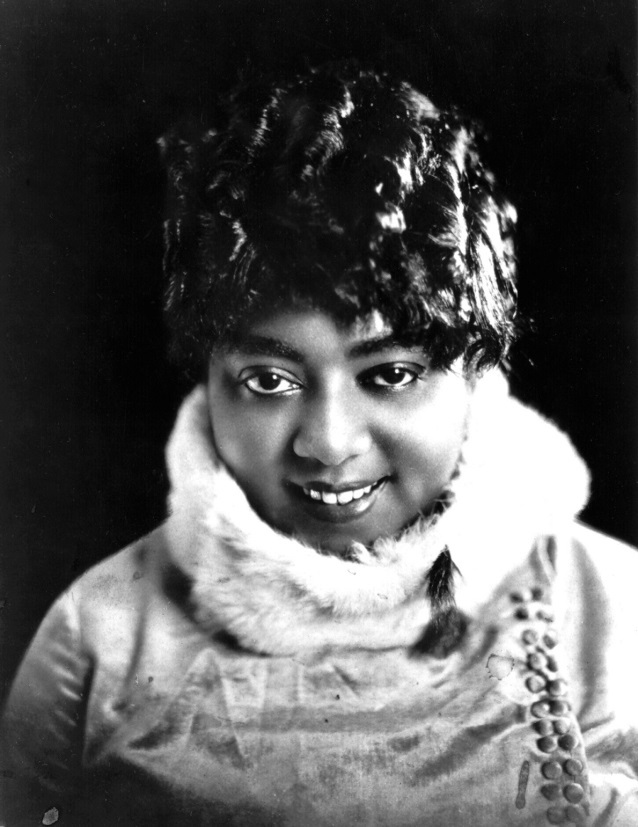 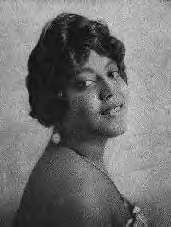 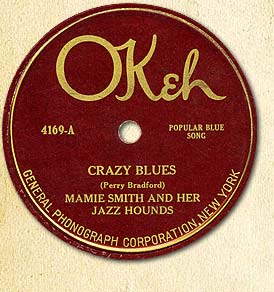 Mamie Smith
“Crazy Blues,” August 10, 1920
Verse-Chorus Format (Vaudeville / Tin Pan Alley / Commercial Song)

           Verse 1?  - - Verse 2? -   Chorus? - - -     Verse 3? . . . . .Verse 4?        Chorus variant?
                                 BLUES                                    BLUES              BLUES
The first “blues” recording by an African-American singer, 1920
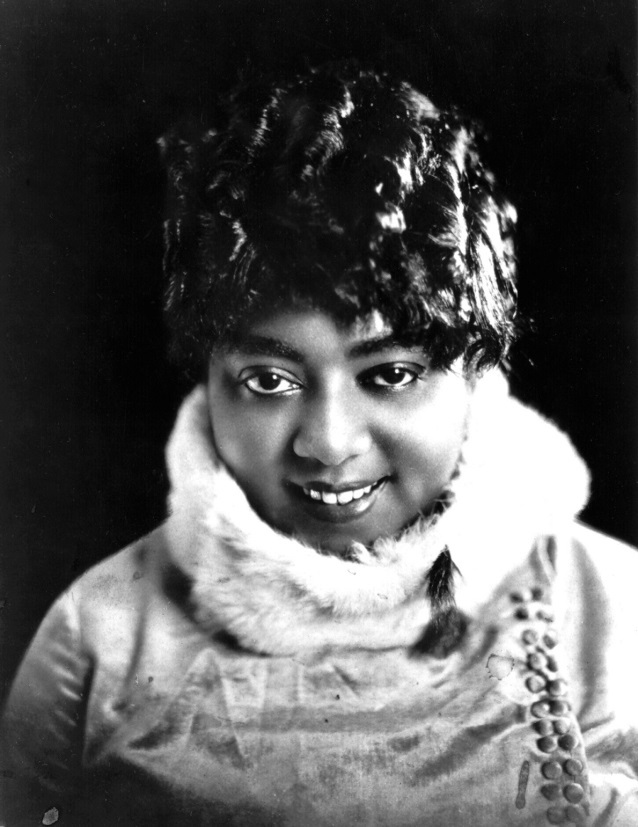 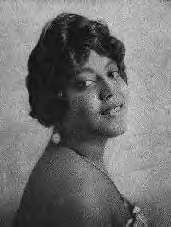 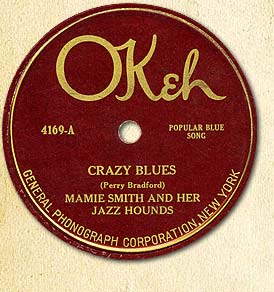 Mamie Smith
“Crazy Blues,” August 10, 1920
Verse-Chorus Format (Vaudeville / Tin Pan Alley / Commercial Song)

           Verse 1?  - - Verse 2? -   Chorus? - - -     Verse 3? . . . . .Verse 4?        Chorus variant?
                                 BLUES                                    BLUES              BLUES
The first “blues” recording by an African-American singer, 1920
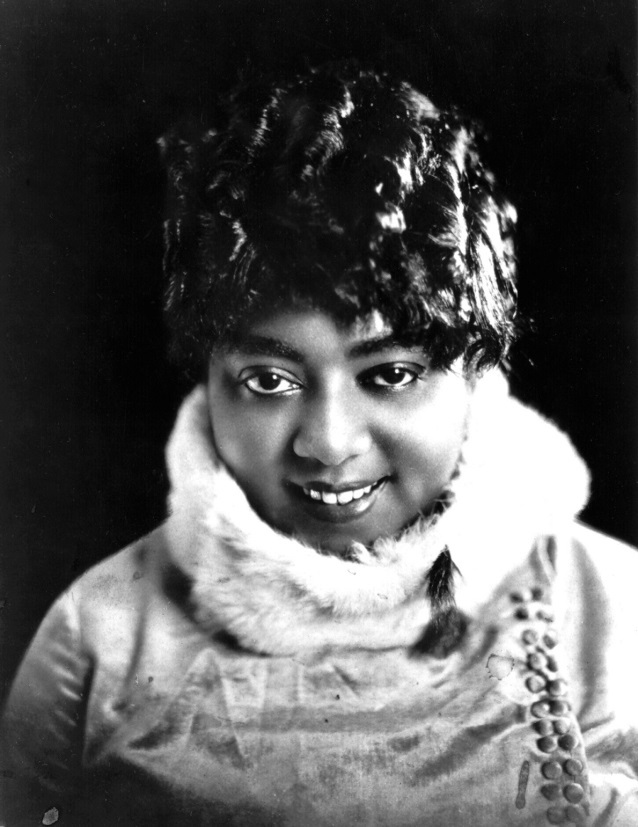 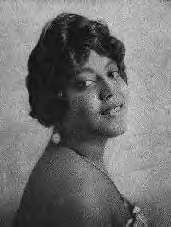 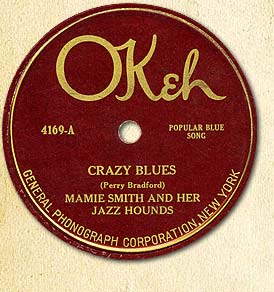 Mamie Smith
“Crazy Blues,” August 10, 1920
Verse-Chorus Format (Vaudeville / Tin Pan Alley / Commercial Song)

           Verse 1?  - - Verse 2? -   Chorus? - - -     Verse 3? . . . . .Verse 4?        Chorus variant?
                                 BLUES                                    BLUES              BLUES
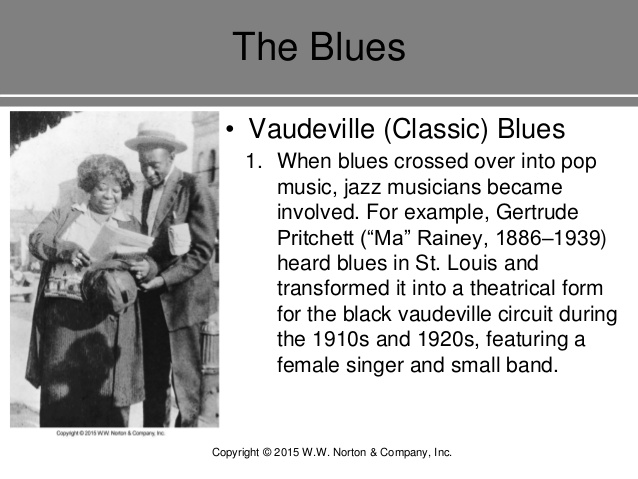 Urban Blues (Vaudeville Blues) of the 1920s:
Some of the earliest recordings of blues unmixed with other formats or styles
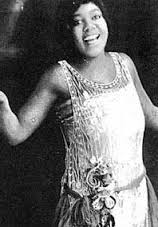 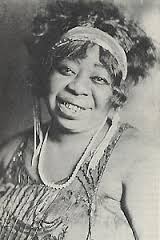 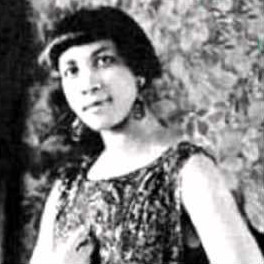 Ma Rainey                                      Ida Cox                                                    Bessie Smith
Urban Blues (Vaudeville Blues) of the 1920s:
Some of the earliest recordings of blues unmixed with other formats or styles
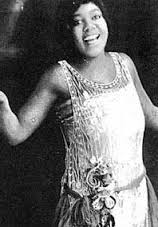 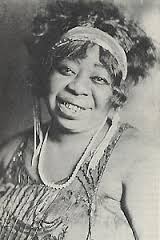 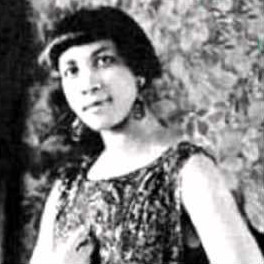 Ma Rainey                                      Ida Cox                                                    Bessie Smith
“Booze and Blues,”
October 15, 1924
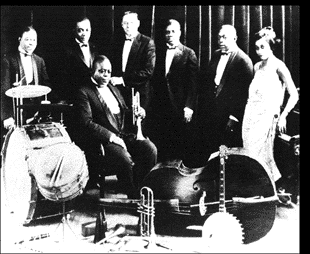 King Oliver’s Creole Jazz Band
“Dippermouth Blues,” April 6, 1923
King Oliver, “Dippermouth Blues” (rec. April 6, 1923) 

BLUES CYCLES

INTRO:
 
1. Ensemble improvisation
 
2. Ensemble improvisation
 
3. Clarinet solo (Johnny Dodds)
 
4. Clarinet solo continues
 
5. Ensemble improvisation
 
6. Cornet solo (King Oliver)
 
7. Cornet solo continues
 
8. Cornet solo continues
 
       “Oh play that thing!”
 
9. Ensemble improvisation
 
TAG ENDING
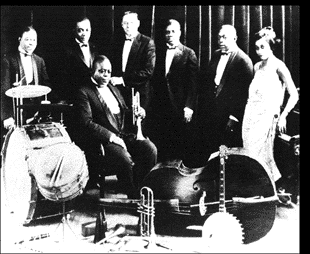 King Oliver’s Creole Jazz Band
King Oliver, “Dippermouth Blues” (rec. April 6, 1923) 

BLUES CYCLES

INTRO:
 
1. Ensemble improvisation
 
2. Ensemble improvisation
 
3. Clarinet solo (Johnny Dodds)
 
4. Clarinet solo continues
 
5. Ensemble improvisation
 
6. Cornet solo (King Oliver)
 
7. Cornet solo continues
 
8. Cornet solo continues
 
       “Oh play that thing!”
 
9. Ensemble improvisation
 
TAG ENDING
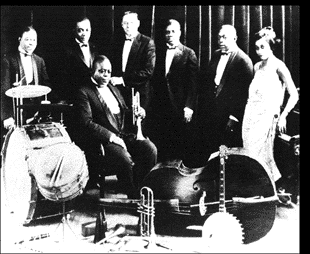 King Oliver’s Creole Jazz Band
King Oliver, “Dippermouth Blues” (rec. April 6, 1923) 

BLUES CYCLES

INTRO:
 
1. Ensemble improvisation
 
2. Ensemble improvisation
 
3. Clarinet solo (Johnny Dodds)
 
4. Clarinet solo continues
 
5. Ensemble improvisation
 
6. Cornet solo (King Oliver)
 
7. Cornet solo continues
 
8. Cornet solo continues
 
       “Oh play that thing!”
 
9. Ensemble improvisation
 
TAG ENDING
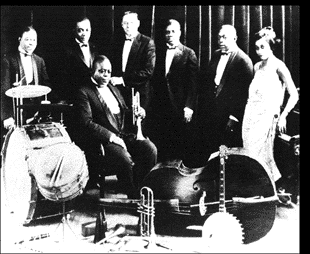 King Oliver’s Creole Jazz Band
King Oliver, “Dippermouth Blues” (rec. April 6, 1923) 

BLUES CYCLES

INTRO:
 
1. Ensemble improvisation
 
2. Ensemble improvisation
 
3. Clarinet solo (Johnny Dodds)
 
4. Clarinet solo continues
 
5. Ensemble improvisation
 
6. Cornet solo (King Oliver)
 
7. Cornet solo continues
 
8. Cornet solo continues
 
       “Oh play that thing!”
 
9. Ensemble improvisation
 
TAG ENDING
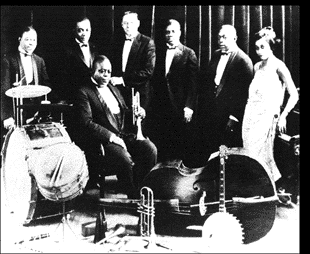 King Oliver’s Creole Jazz Band
King Oliver, “Dippermouth Blues” (rec. April 6, 1923) 

BLUES CYCLES

INTRO:
 
1. Ensemble improvisation
 
2. Ensemble improvisation
 
3. Clarinet solo (Johnny Dodds)
 
4. Clarinet solo continues
 
5. Ensemble improvisation
 
6. Cornet solo (King Oliver)
 
7. Cornet solo continues
 
8. Cornet solo continues
 
       “Oh play that thing!”
 
9. Ensemble improvisation
 
TAG ENDING
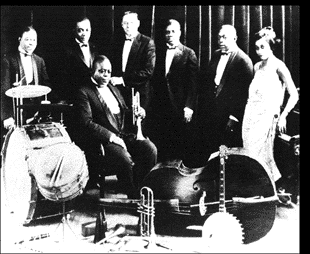 King Oliver’s Creole Jazz Band
King Oliver, “Dippermouth Blues” (rec. April 6, 1923) 

BLUES CYCLES

INTRO:
 
1. Ensemble improvisation
 
2. Ensemble improvisation
 
3. Clarinet solo (Johnny Dodds)
 
4. Clarinet solo continues
 
5. Ensemble improvisation
 
6. Cornet solo (King Oliver)
 
7. Cornet solo continues
 
8. Cornet solo continues
 
       “Oh play that thing!”
 
9. Ensemble improvisation
 
TAG ENDING
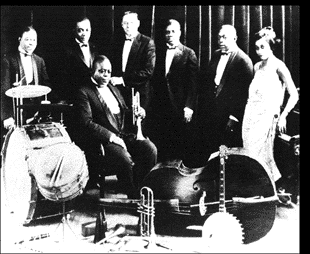 King Oliver’s Creole Jazz Band
King Oliver, “Dippermouth Blues” (rec. April 6, 1923) 

BLUES CYCLES

INTRO:
 
1. Ensemble improvisation
 
2. Ensemble improvisation
 
3. Clarinet solo (Johnny Dodds)
 
4. Clarinet solo continues
 
5. Ensemble improvisation
 
6. Cornet solo (King Oliver)
 
7. Cornet solo continues
 
8. Cornet solo continues
 
       “Oh play that thing!”
 
9. Ensemble improvisation
 
TAG ENDING
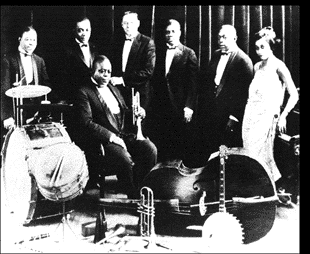 King Oliver’s Creole Jazz Band
King Oliver, “Dippermouth Blues” (rec. April 6, 1923) 

BLUES CYCLES

INTRO:
 
1. Ensemble improvisation
 
2. Ensemble improvisation
 
3. Clarinet solo (Johnny Dodds)
 
4. Clarinet solo continues
 
5. Ensemble improvisation
 
6. Cornet solo (King Oliver)
 
7. Cornet solo continues
 
8. Cornet solo continues
 
       “Oh play that thing!”
 
9. Ensemble improvisation
 
TAG ENDING
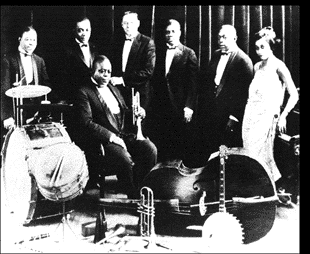 King Oliver’s Creole Jazz Band
King Oliver, “Dippermouth Blues” (rec. April 6, 1923) 

BLUES CYCLES

INTRO:
 
1. Ensemble improvisation
 
2. Ensemble improvisation
 
3. Clarinet solo (Johnny Dodds)
 
4. Clarinet solo continues
 
5. Ensemble improvisation
 
6. Cornet solo (King Oliver)
 
7. Cornet solo continues
 
8. Cornet solo continues
 
       “Oh play that thing!”
 
9. Ensemble improvisation
 
TAG ENDING
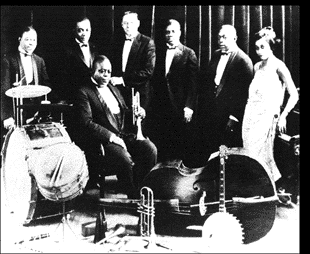 King Oliver’s Creole Jazz Band
King Oliver, “Dippermouth Blues” (rec. April 6, 1923) 

BLUES CYCLES

INTRO:
 
1. Ensemble improvisation
 
2. Ensemble improvisation
 
3. Clarinet solo (Johnny Dodds)
 
4. Clarinet solo continues
 
5. Ensemble improvisation
 
6. Cornet solo (King Oliver)
 
7. Cornet solo continues
 
8. Cornet solo continues
 
       “Oh play that thing!”
 
9. Ensemble improvisation
 
TAG ENDING
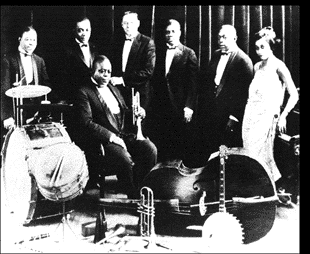 King Oliver’s Creole Jazz Band
Rural Blues (Country Blues, Downhome Blues):
male singer with guitar or banjo, recordings from 1925 onward
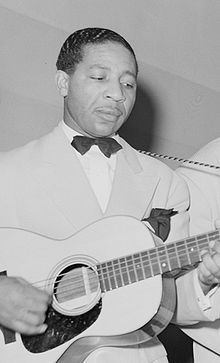 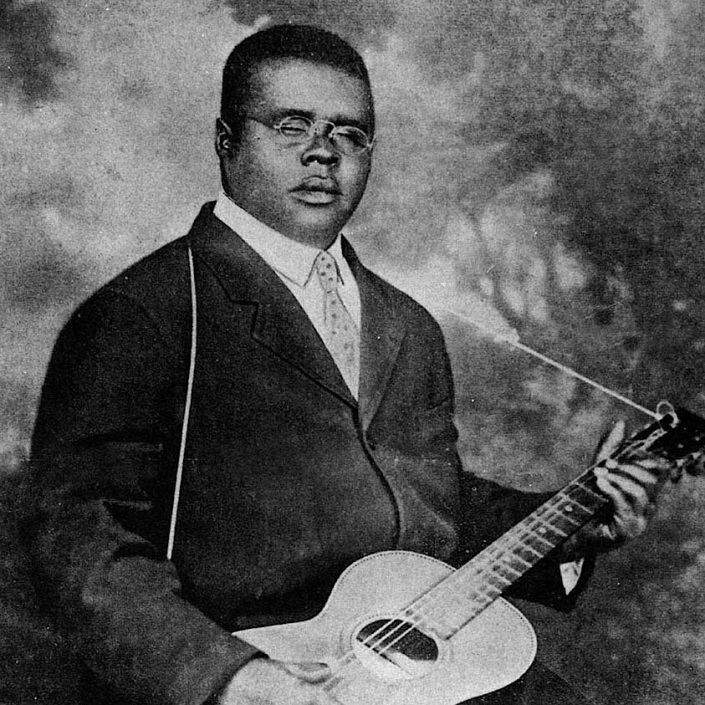 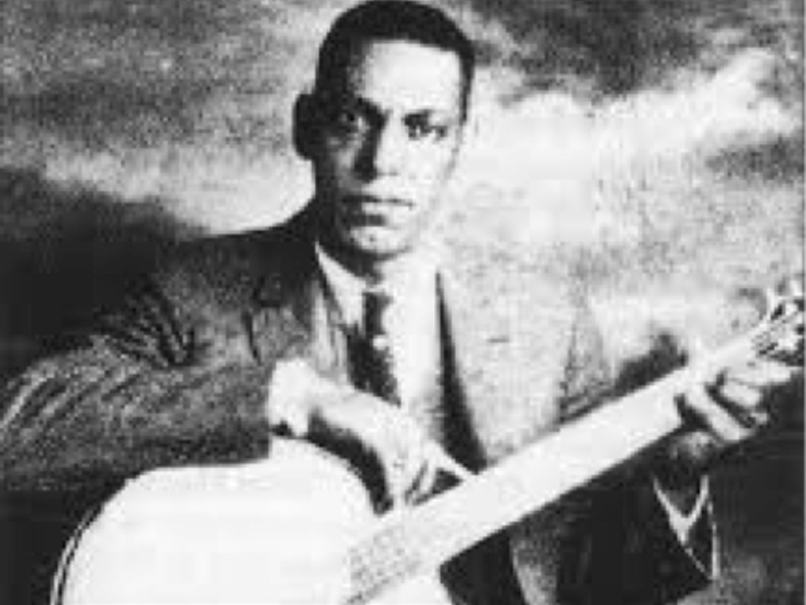 Papa Charlie Jackson
Blind Lemon Jefferson
Lonnie Johnson
Rural Blues (Country Blues, Downhome Blues):
male singer with guitar or banjo, recordings from 1925 onward
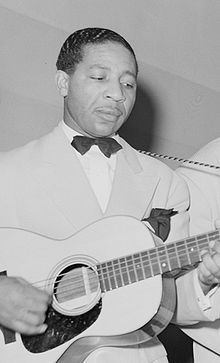 Texas Blues
(Holler Blues)
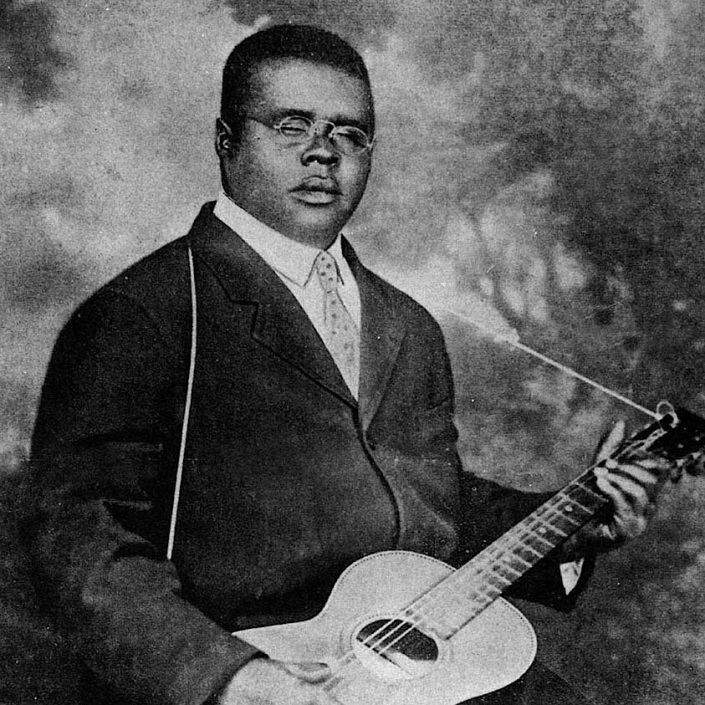 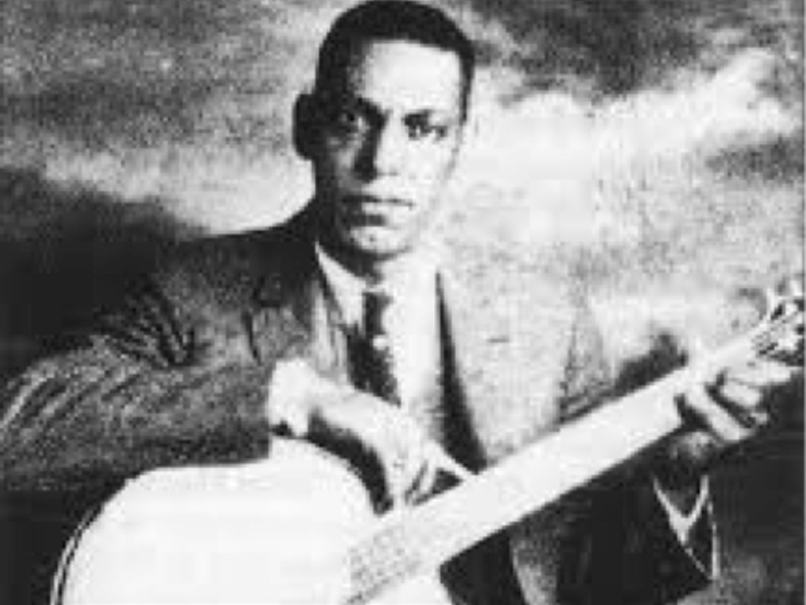 Papa Charlie Jackson
Blind Lemon Jefferson
“Long Lonesome Blues,” 
March 1926
Lonnie Johnson
Twelve-Bar Blues with Text-Pattern 1 (a a a’, b b b’, c c c’. . . .)
Interlocking Symmetries
reflection/symmetry by text
Initial text		                Text repetition                                                 New, rhyming text (completion)
(statement/proposition)                           (intensification; harmonic motion)              (resolution, closure)
(IV)
V
IV
recycle?
(V7/I)
I
I
I
(V7/IV)
1                2             3              4                  5                6                 7             8                   9                10               11               12
Zone 1		              Zone 2		           Zone 3
reflection/symmetry by harmonic contour
Twelve-Bar Blues Construed as a Repetitive Cycle
“push” into next cycle?
begin the [next] cycle of zones
(with implicit “contract” to complete the cycle)
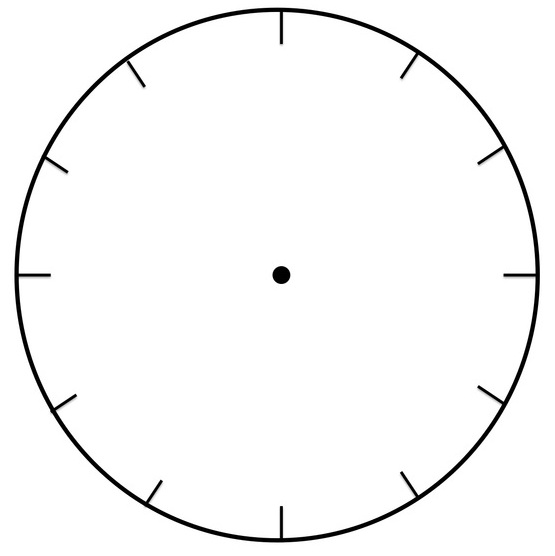 I:PAC closure of the cycle
(V7)
I
Zone 1
I
Zone 3
(IV?)
“windup” for cadential closure of the cycle
(V7/IV)
V
IV
“push” into zone 2
I
“relax” back
to tonic
Zone 2
Twelve-Bar Blues Construed as a Set of Recurring Cycles
I
I:PAC closure of the cycle
Zone 1
I
4
4
V
IV
I
Zone 2
Rural Blues (Country Blues, Downhome Blues):
male singer with guitar or banjo, recordings from 1925 onward
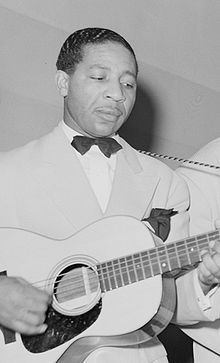 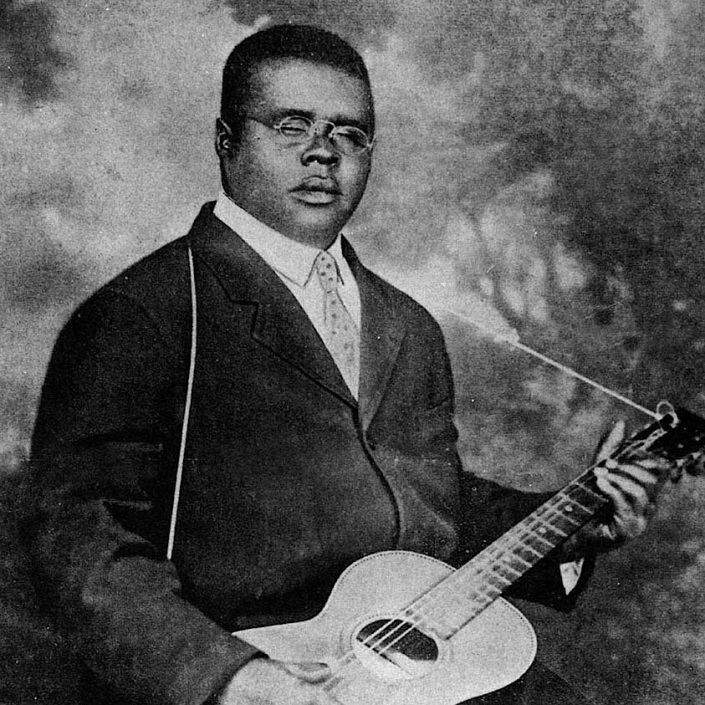 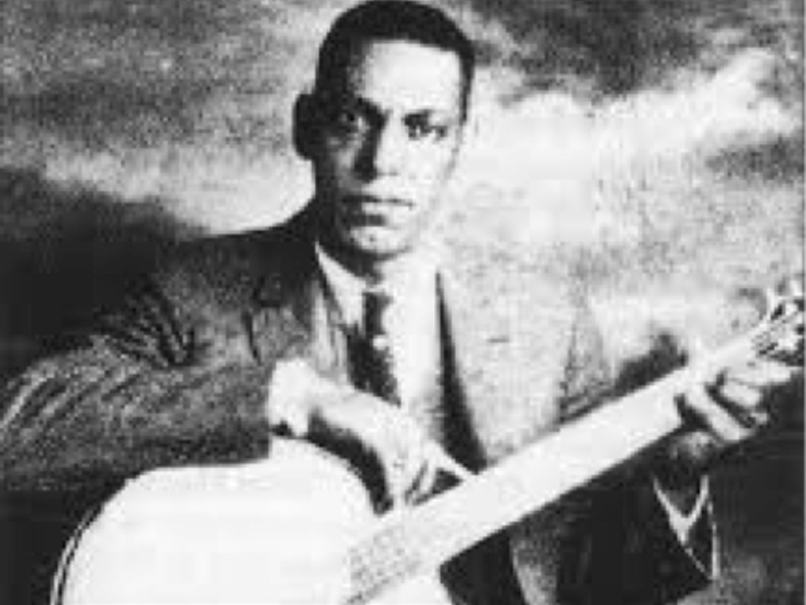 Papa Charlie Jackson
Blind Lemon Jefferson
Lonnie Johnson
Rural Blues (Country Blues, Downhome Blues):
male singer with guitar or banjo, recordings from 1925 onward
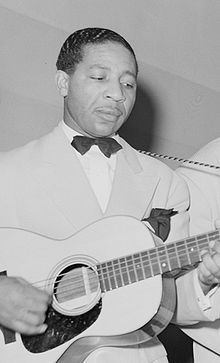 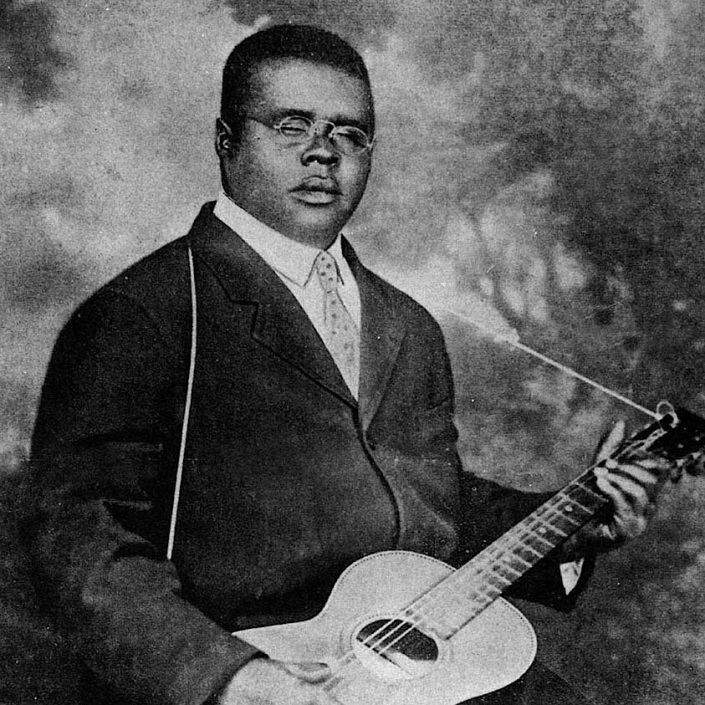 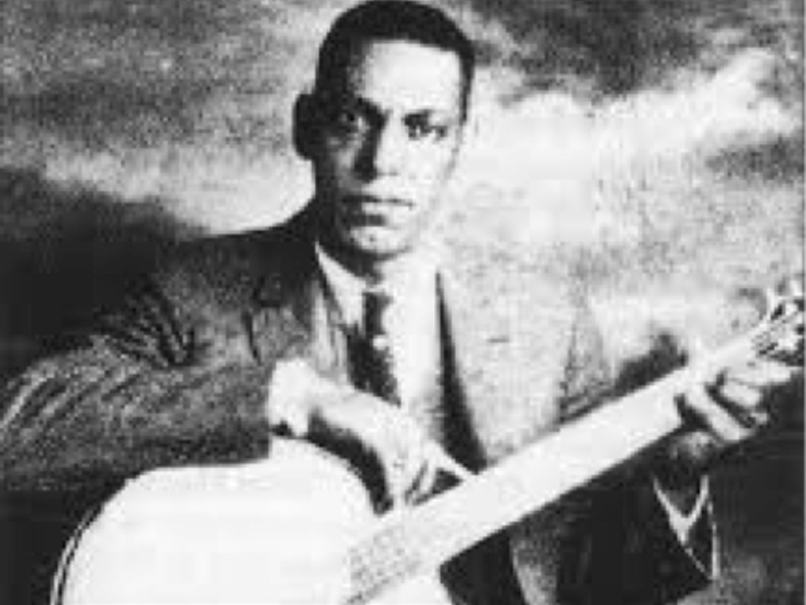 Papa Charlie Jackson
Blind Lemon Jefferson
Lonnie Johnson
Recording companies and folklorists begin to scout out the deep South: more “authentic”?
Juke Joints
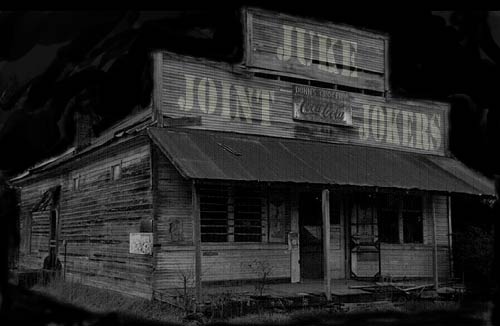 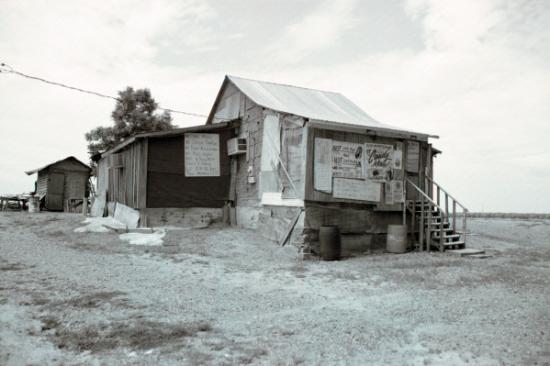 Juke Joint
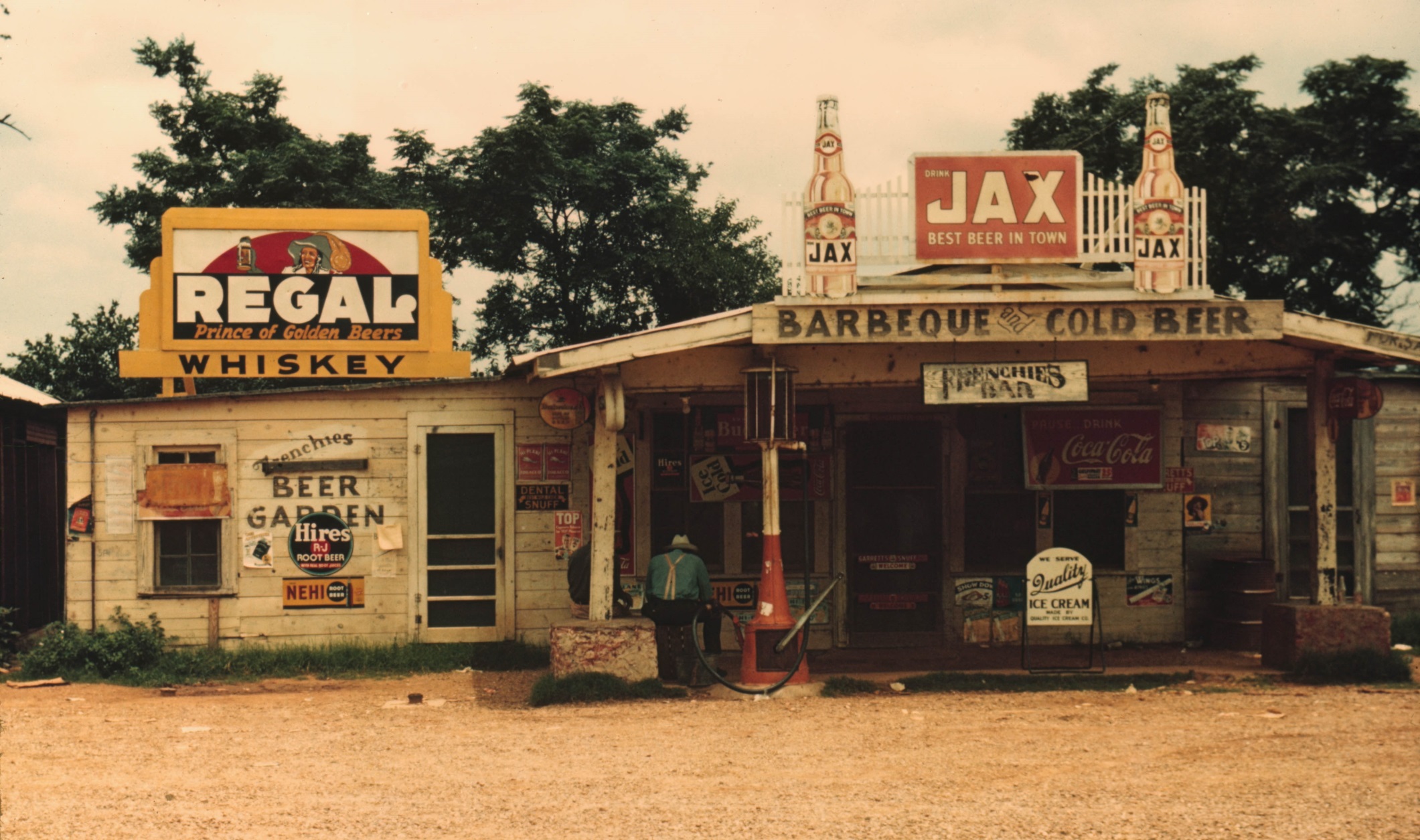 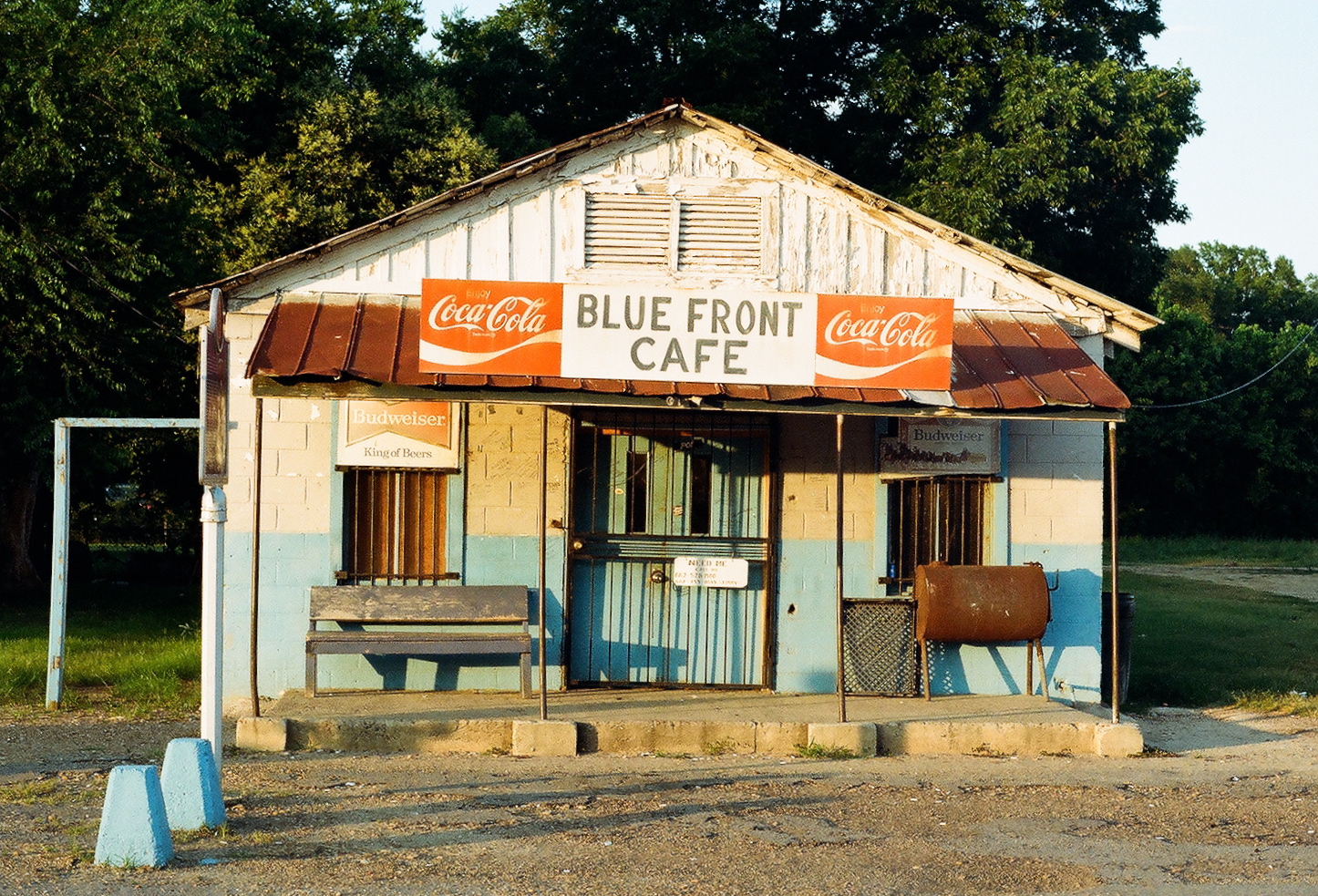 Juke Joint: Lincoln, Nebraska, 1942
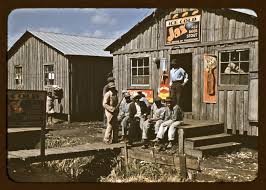 The Earliest Recorded Example of “Hokum Blues” with Refrain in Zones 2 and 3: 
Papa  Charlie Jackson, “Shake That Thing” (June 27, 1925)
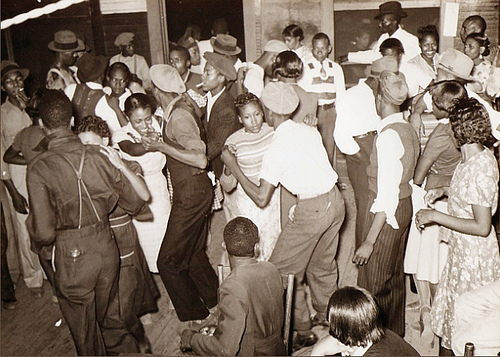 The Earliest Recorded Example of “Hokum Blues” with Refrain in Zones 2 and 3: 
Papa  Charlie Jackson, “Shake That Thing” (June 27, 1925)
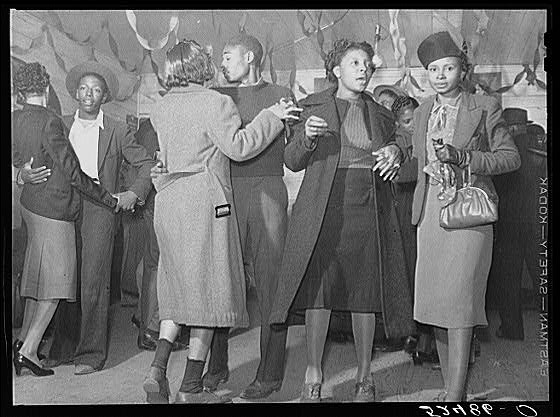 The Earliest Recorded Example of “Hokum Blues” with Refrain in Zones 2 and 3: 
Papa  Charlie Jackson, “Shake That Thing” (June 27, 1925)
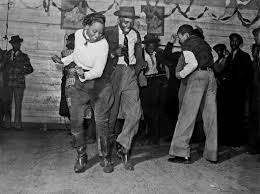 “Race Record” Labels
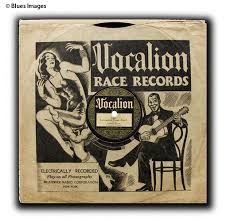 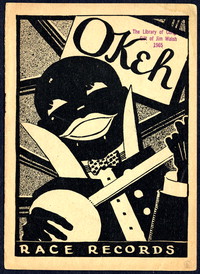 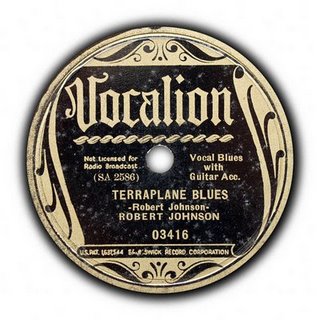 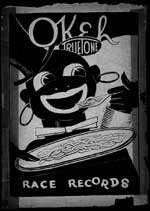 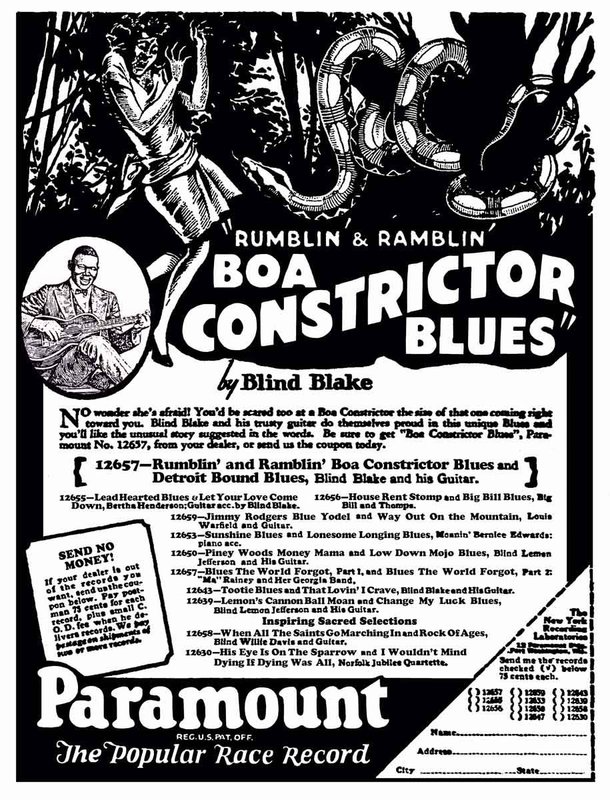 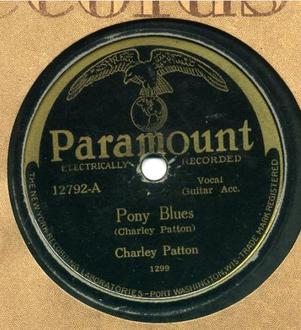 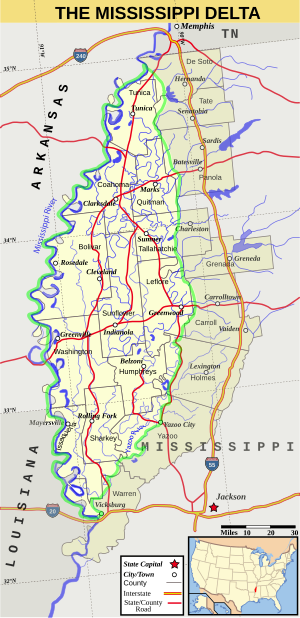 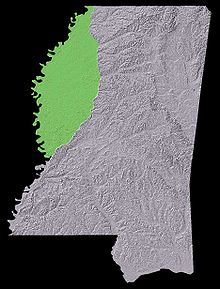 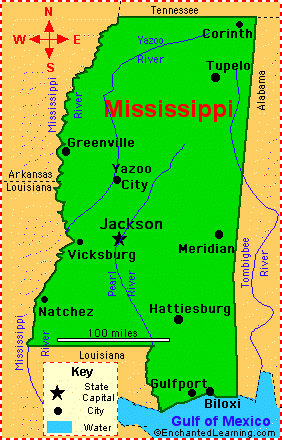 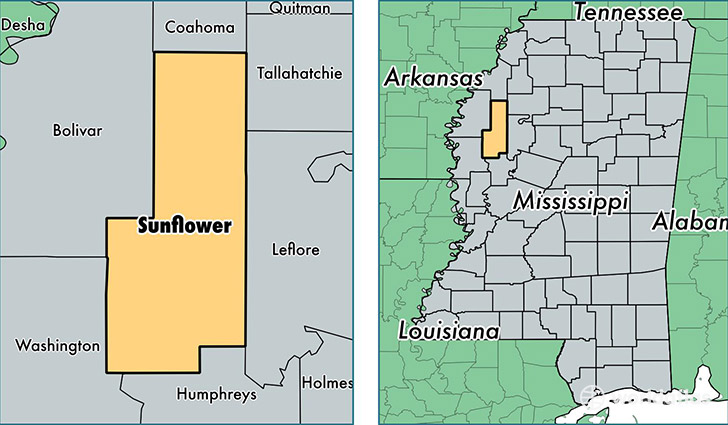 Delta Blues
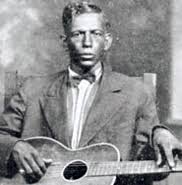 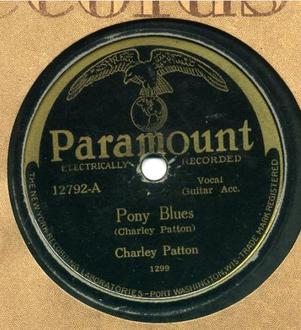 Charley Patton
Delta Blues
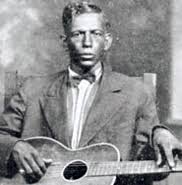 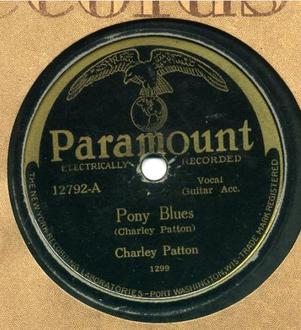 Charley Patton 		                      “Pony Blues,”  rec. June 14, 1929
Meanwhile, in New York City, 1920s:
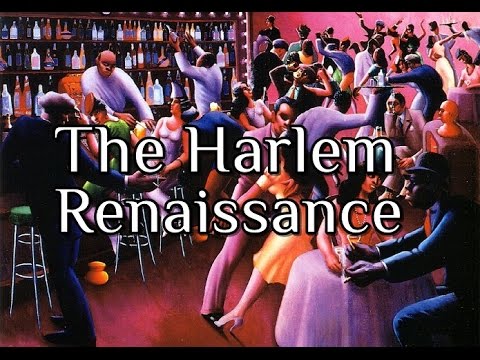 Louis Armstrong, the Hot Five
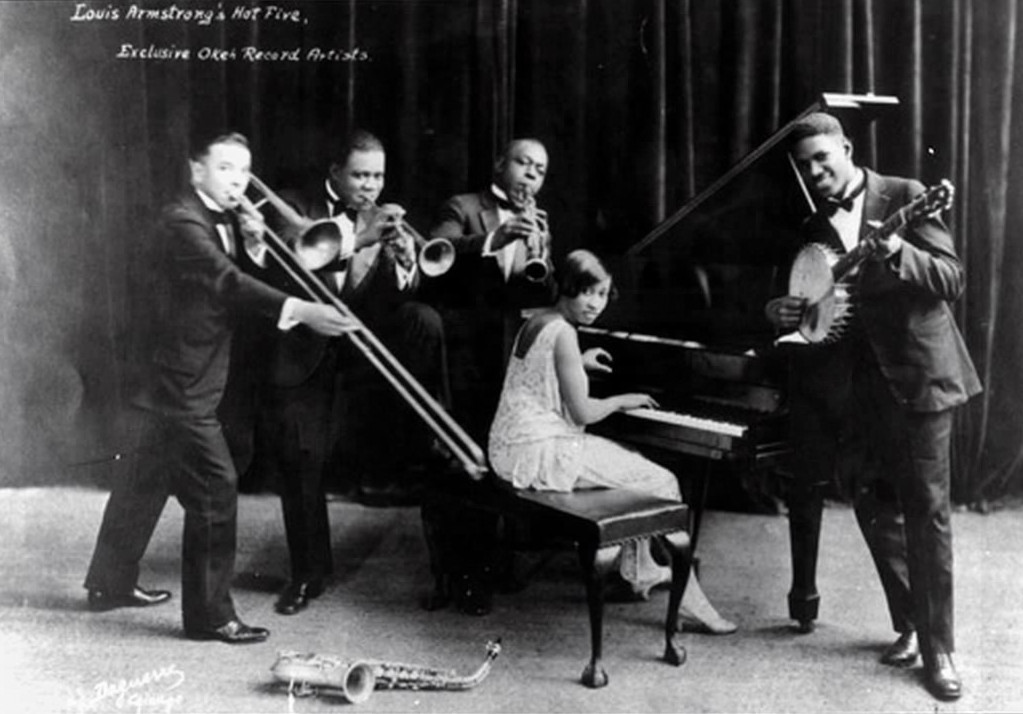 Louis Armstrong, the Hot Five: “Heebie Jeebies” (February 26, 1926)
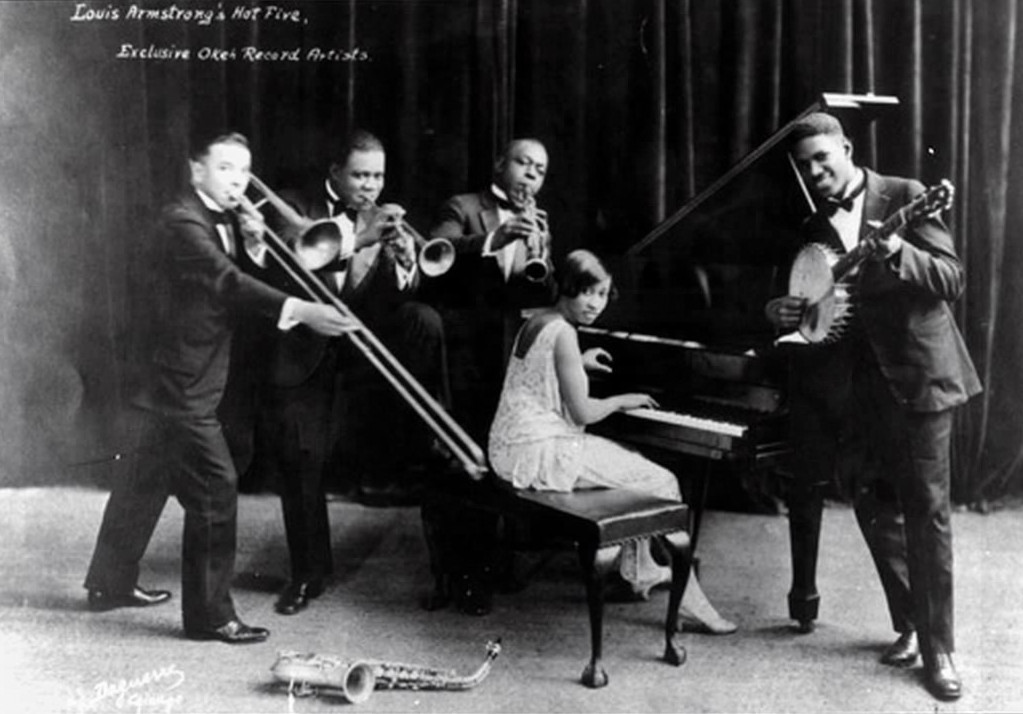 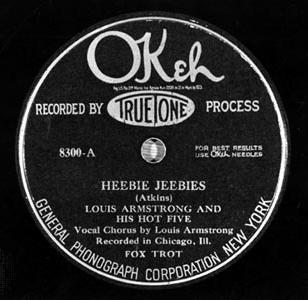 Louis Armstrong, the Hot Seven
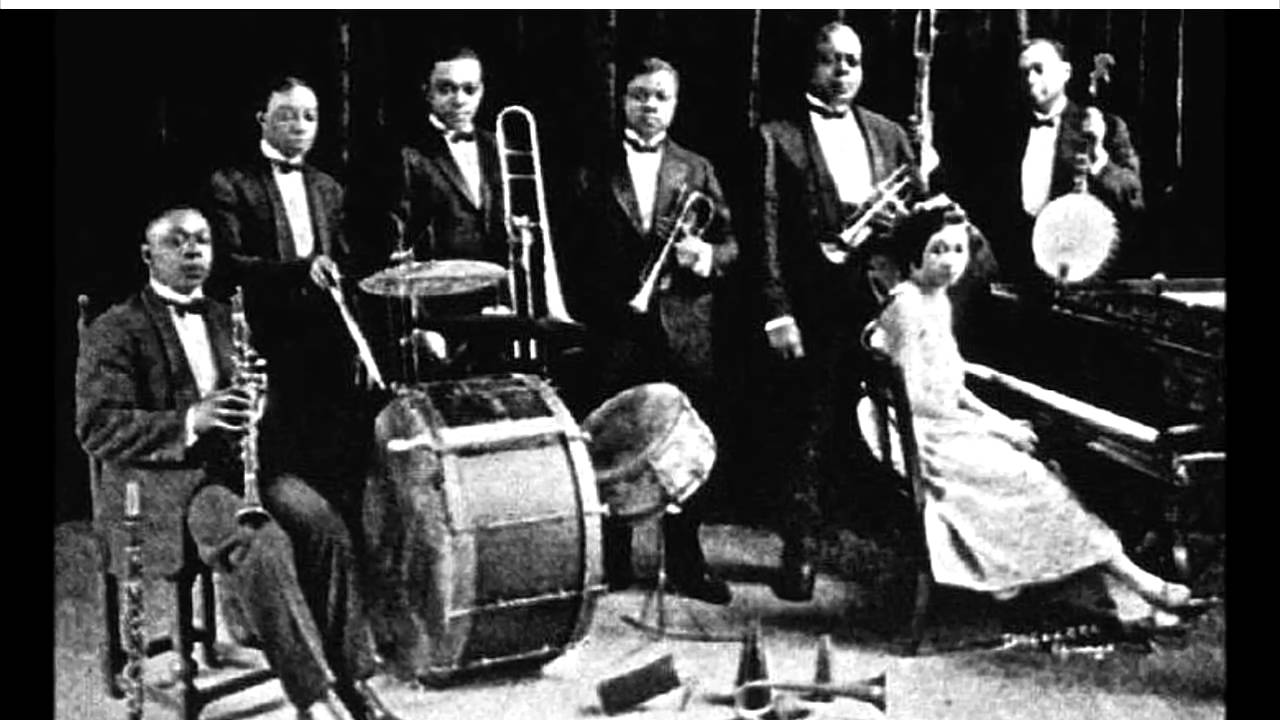 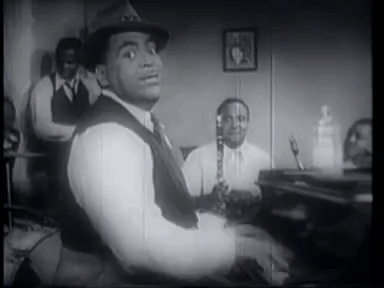 Fats Waller, “The Joint Is Jumpin’”
Later 1920s: emergence of Duke Ellington
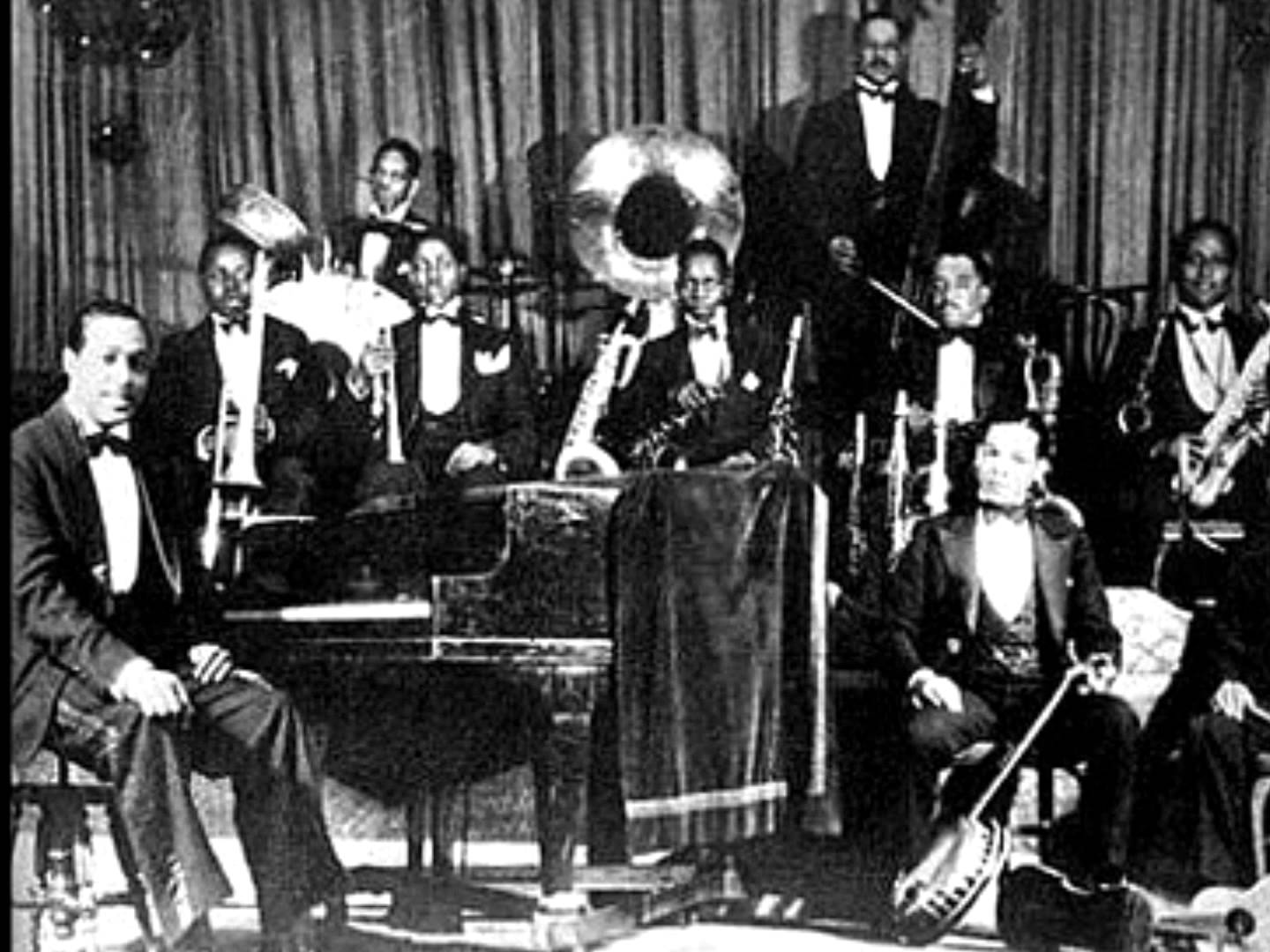 NYC, Harlem, 142rd St and Lenox: Black entertainment 
(Duke Ellington, Fletcher Henderson, Cab Calloway, etc., for a whites-only audience)
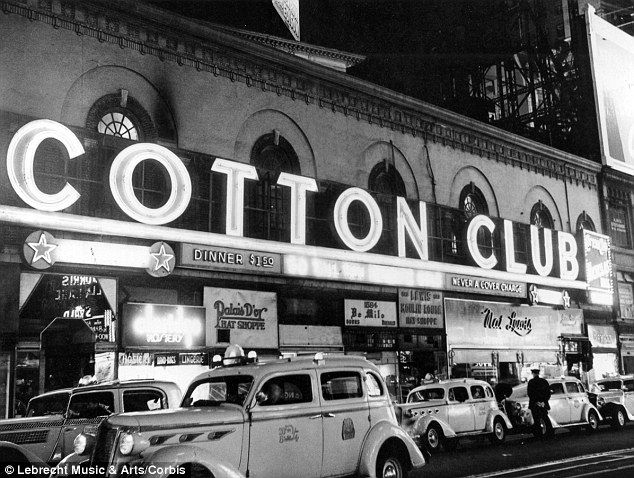 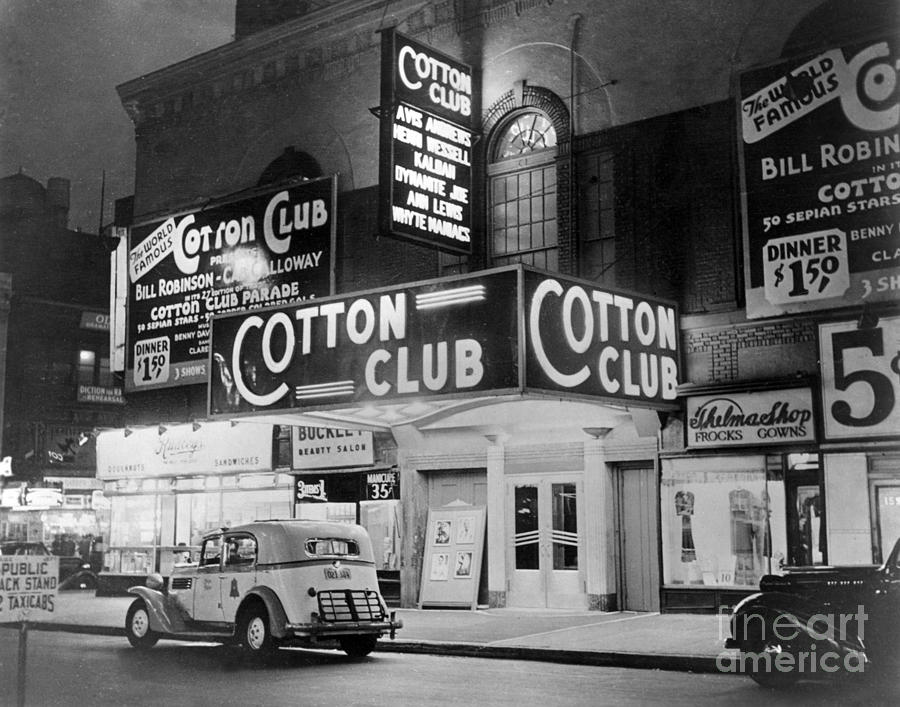 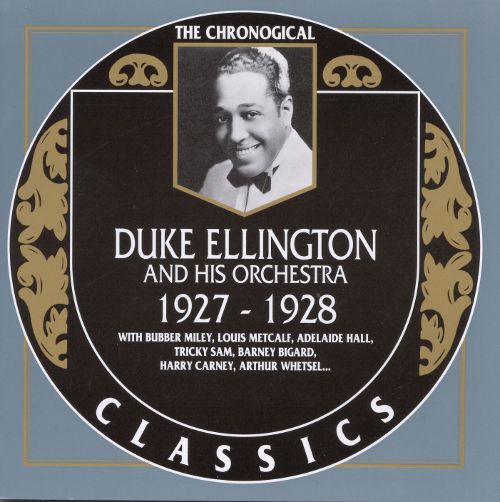 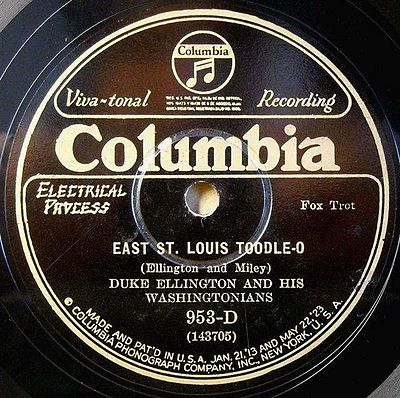 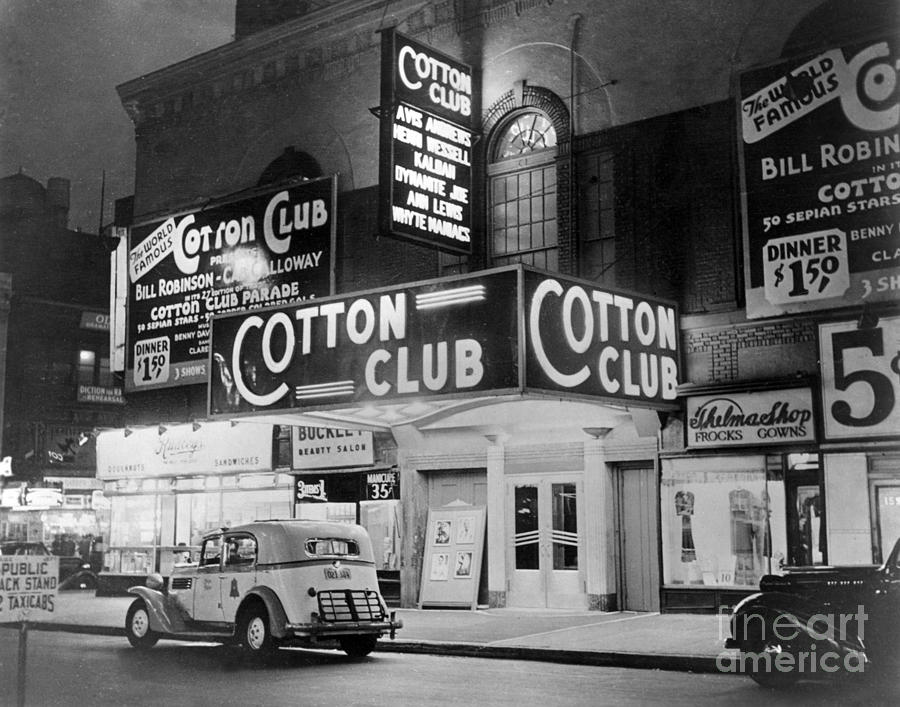 Duke Ellington, “East St. Louis Toodle-O[o]”
Recorded several times, 1926-27 (Bubber Miley, trumpet)
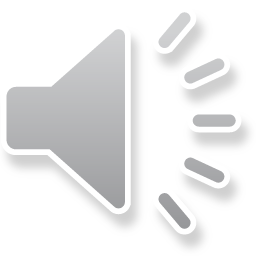 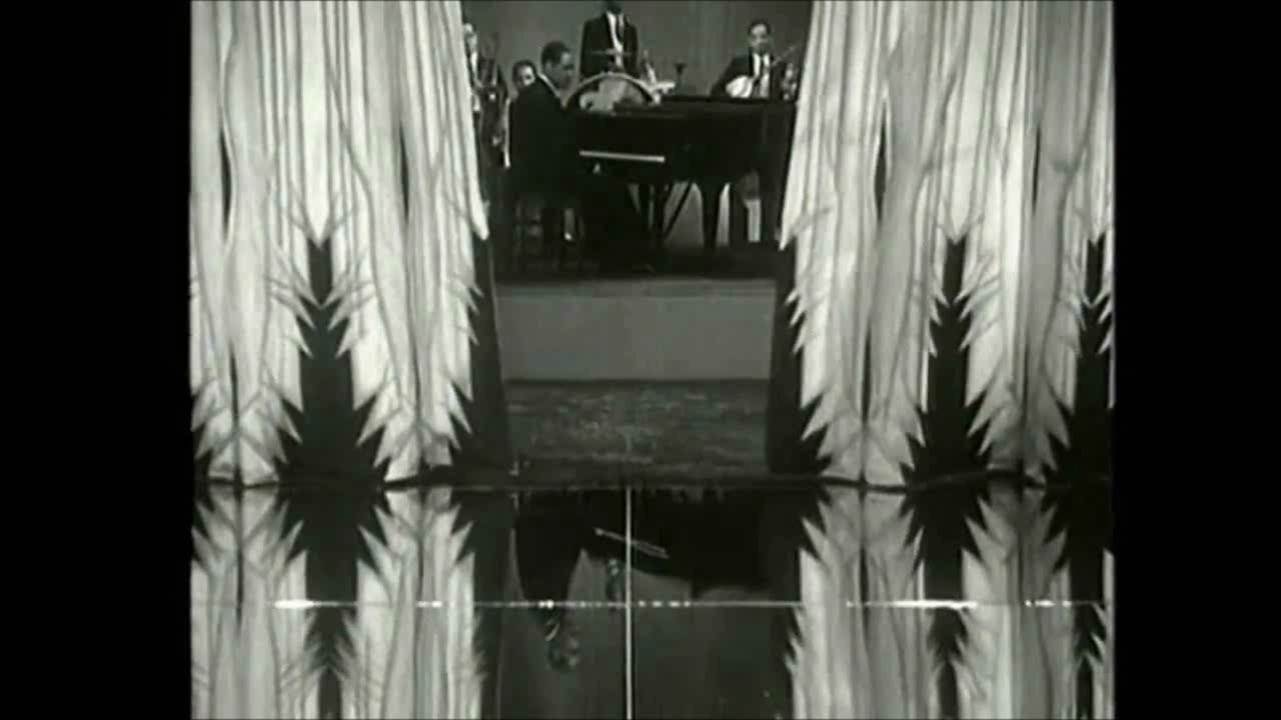 Duke Ellington, Fredi Washington, from the film Black and Tan (1929)
1920s: The emergence of “big-band” 
dance-music arrangements
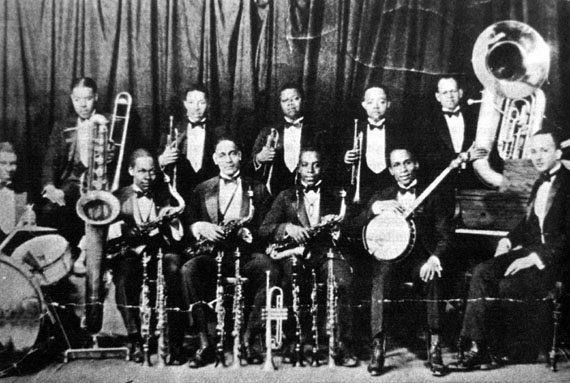 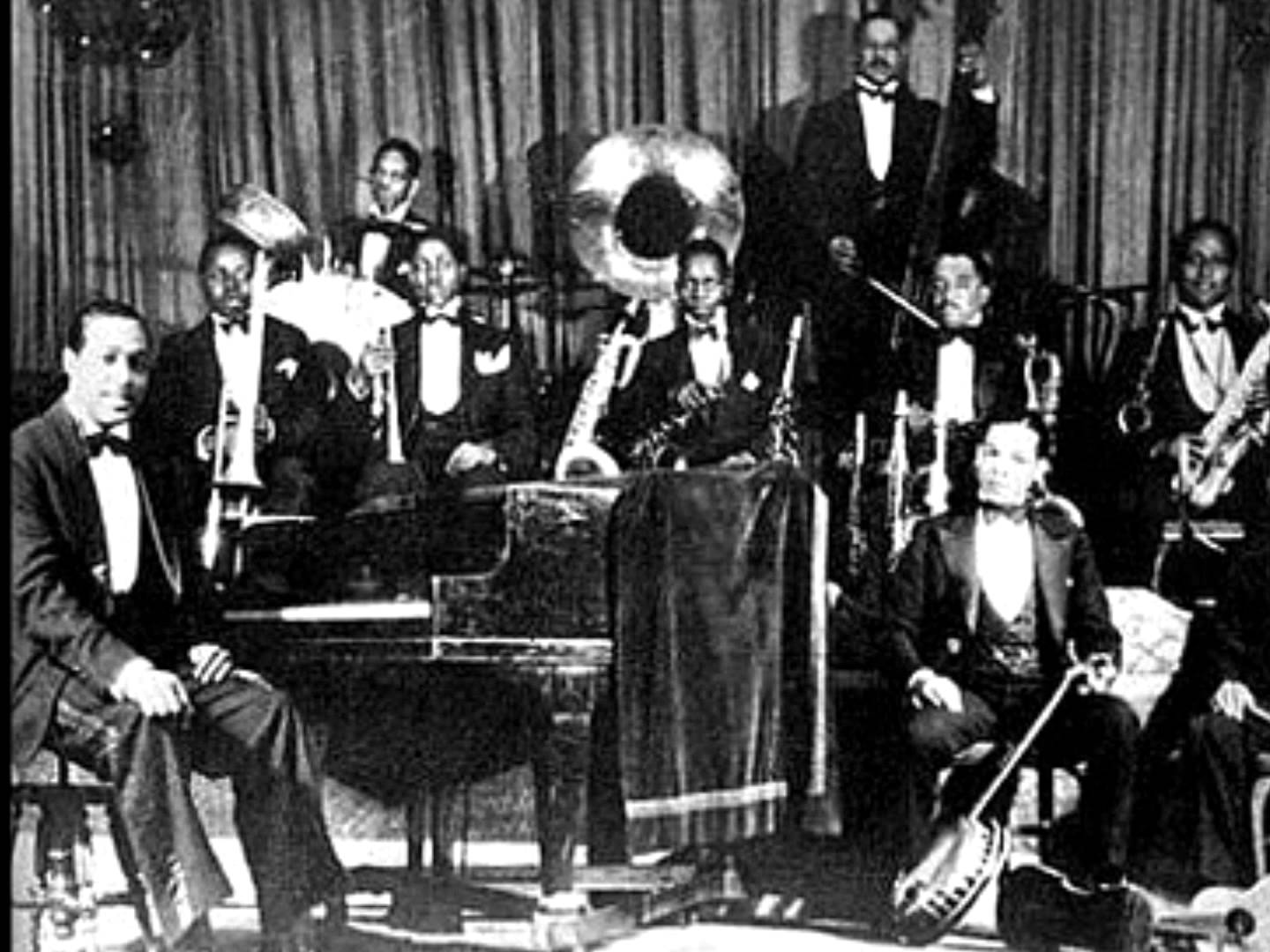 Duke Ellington                                                            Fletcher Henderson
1920s: The emergence of “big-band” 
dance-music arrangements
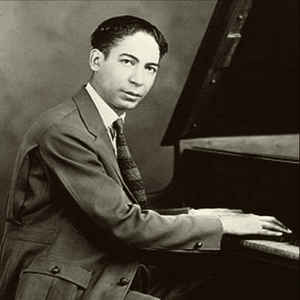 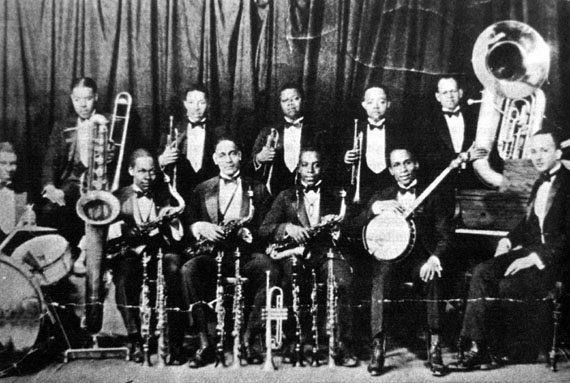 Jelly Roll Morton
Fletcher Henderson, 
rec. of Morton’s “King Porter Stomp,” March 14, 1928
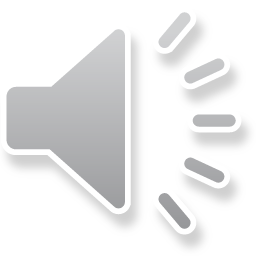 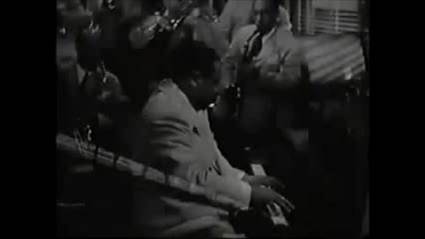 Duke Ellington, “Take the A Train” (from 1941)
Meanwhile, in New York City, 1920s:
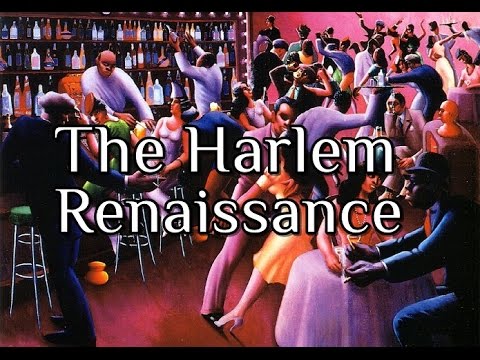 repeated lines                      new, rhyming line
Early recordings of songs called “blues”: by popular white singers
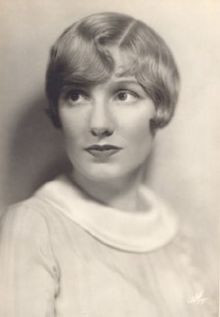 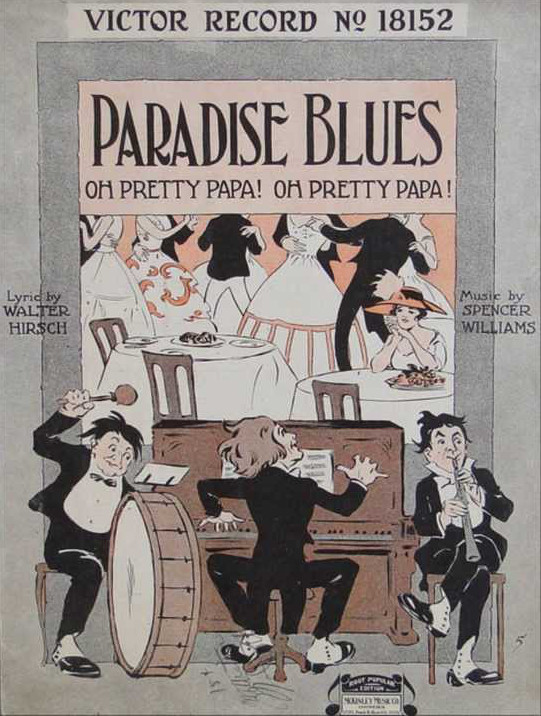 Honey, don’t play me no opera,
Play me some blue melody. 
I don’t care nothin’ ‘bout Carmen
When I hear these harmonies. . . .
“Paradise Blues,” rec. November 17, 1916
(but not a 12-bar blues at all!)
Marion Harris
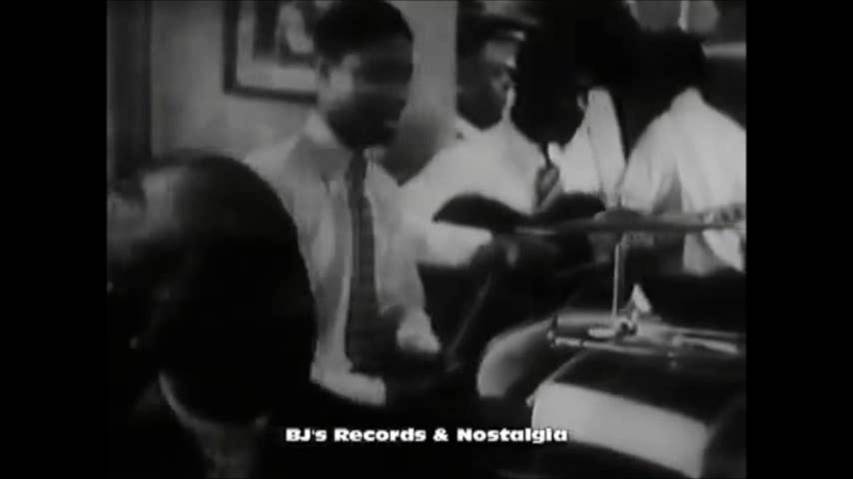 Bessie Smith, from the film short, St. Louis Blues (1929)